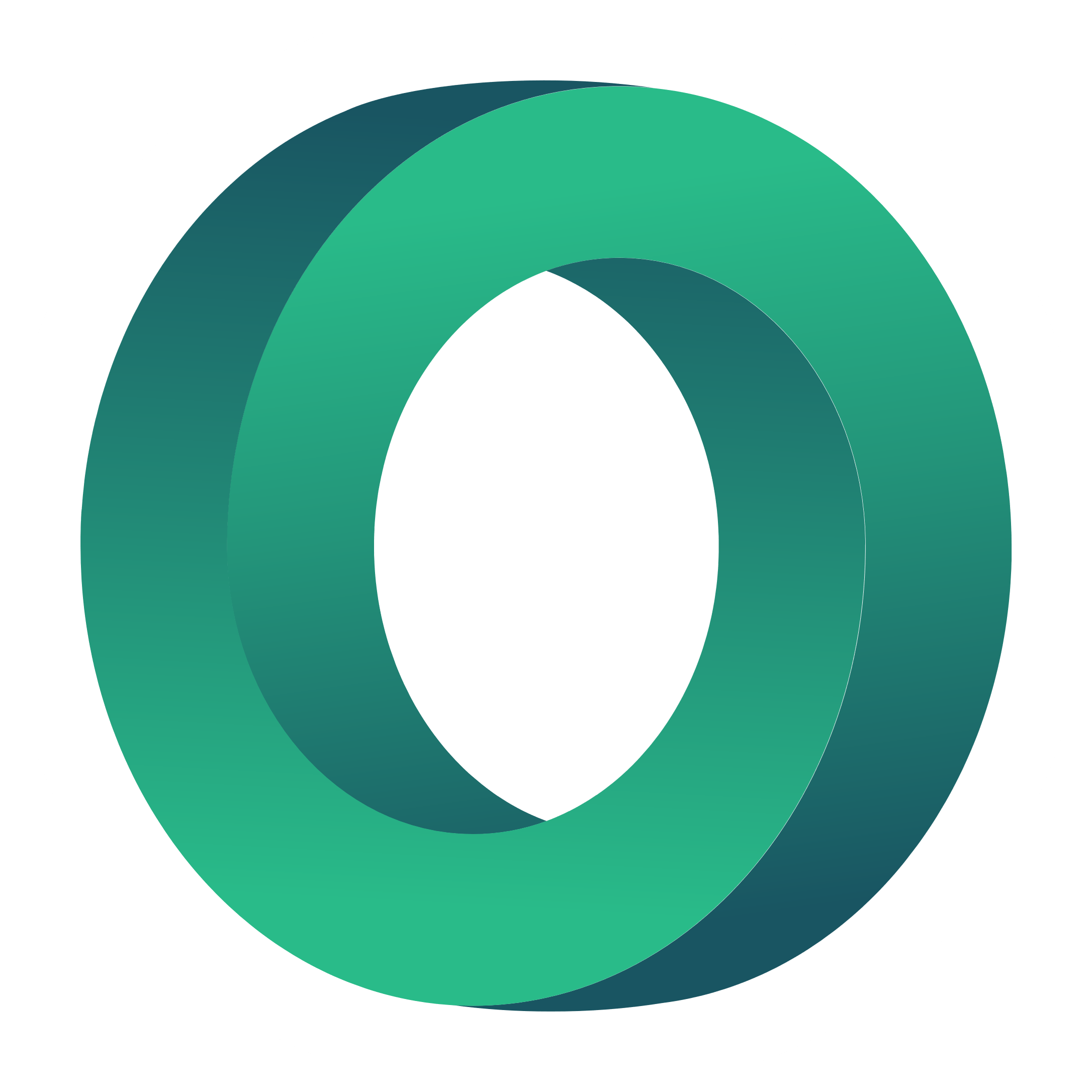 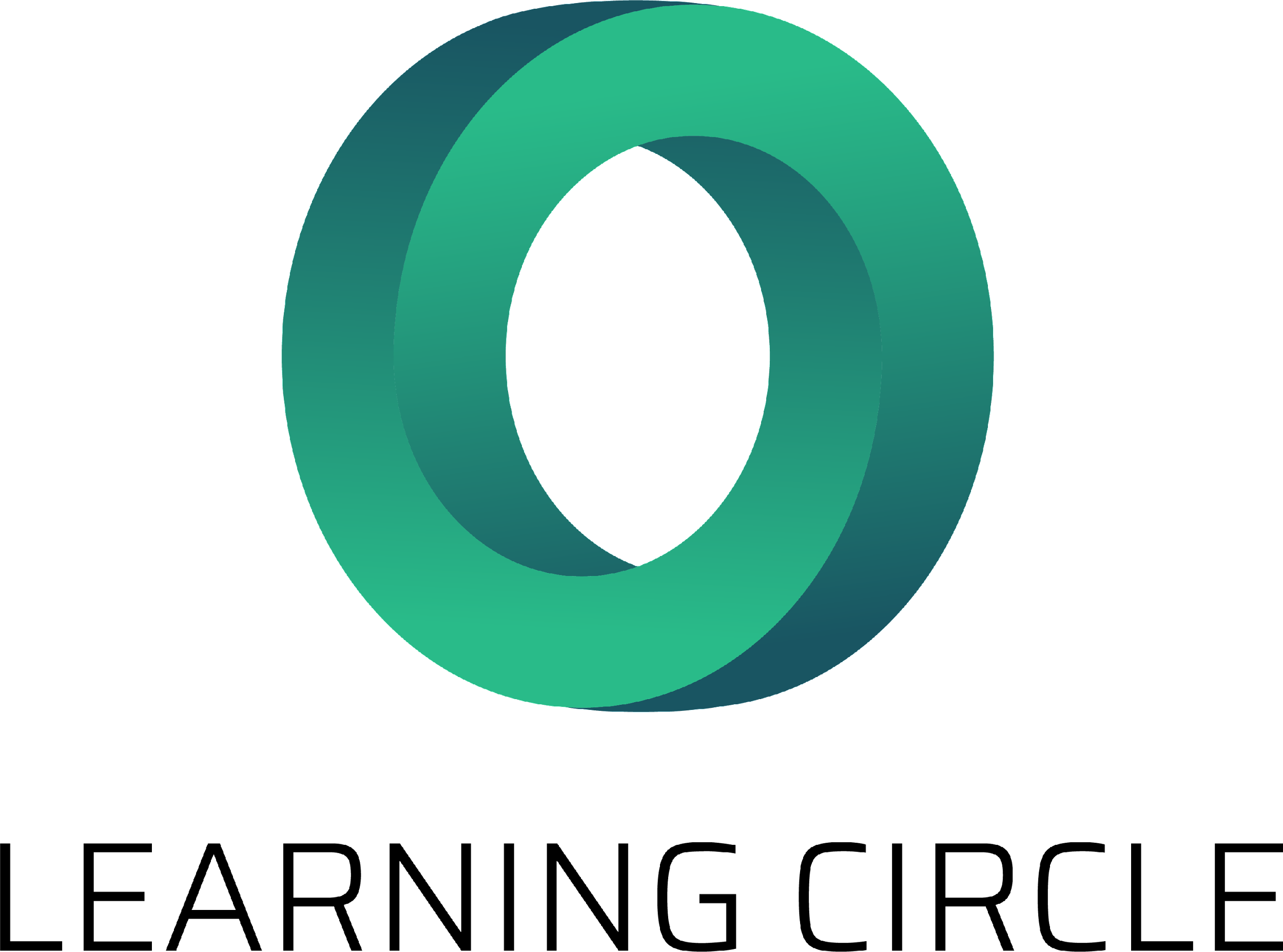 Εκπαίδευση εν υπηρεσία - Μέρος Β
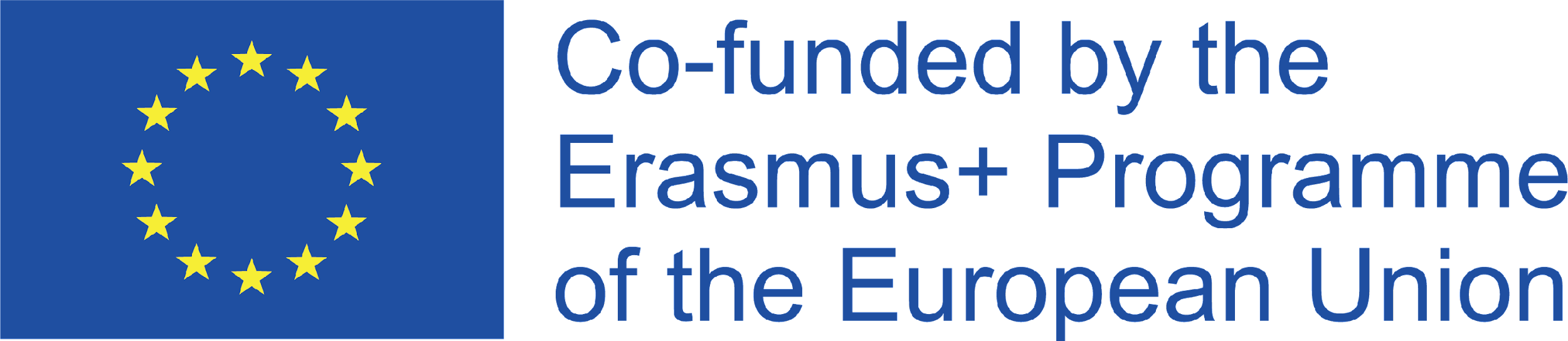 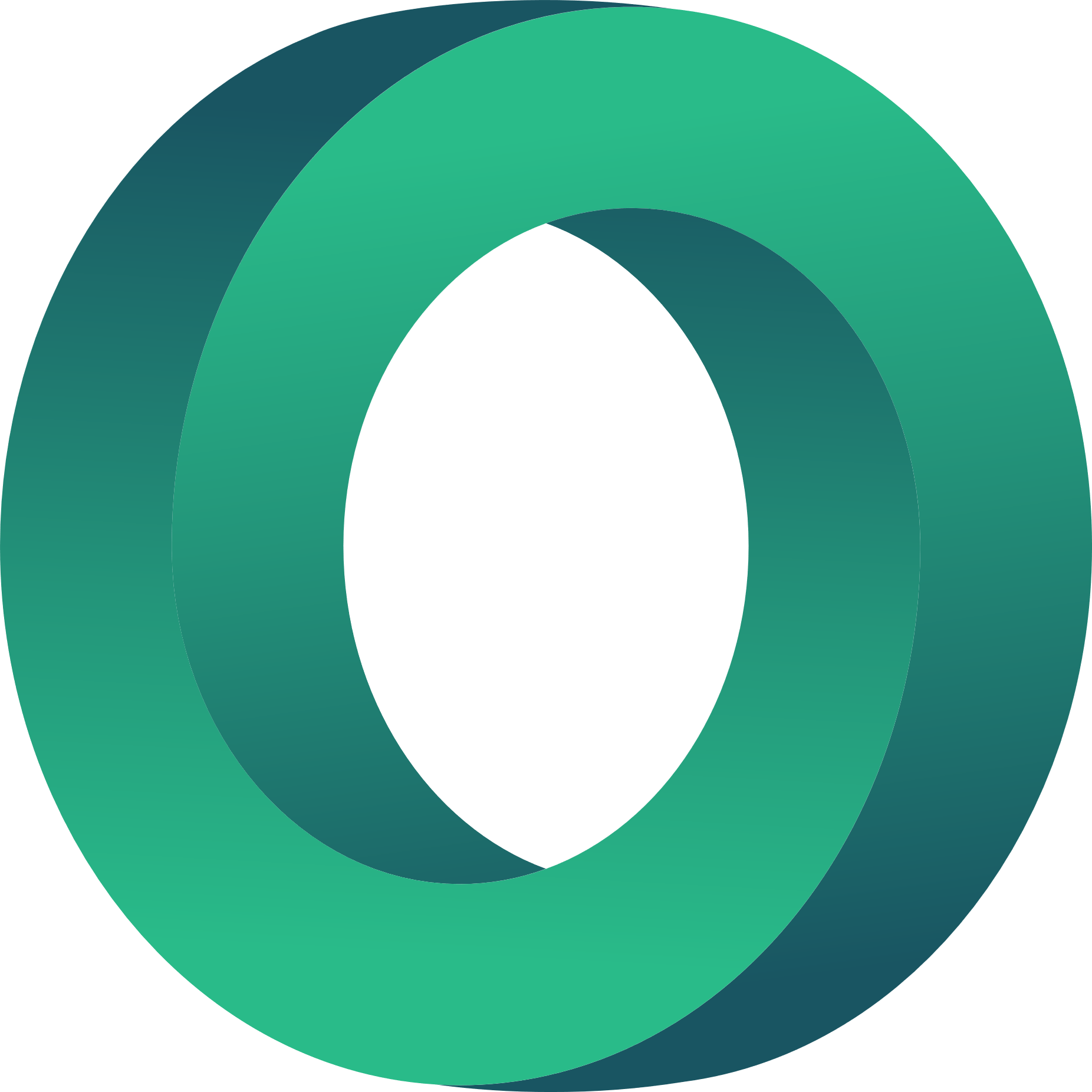 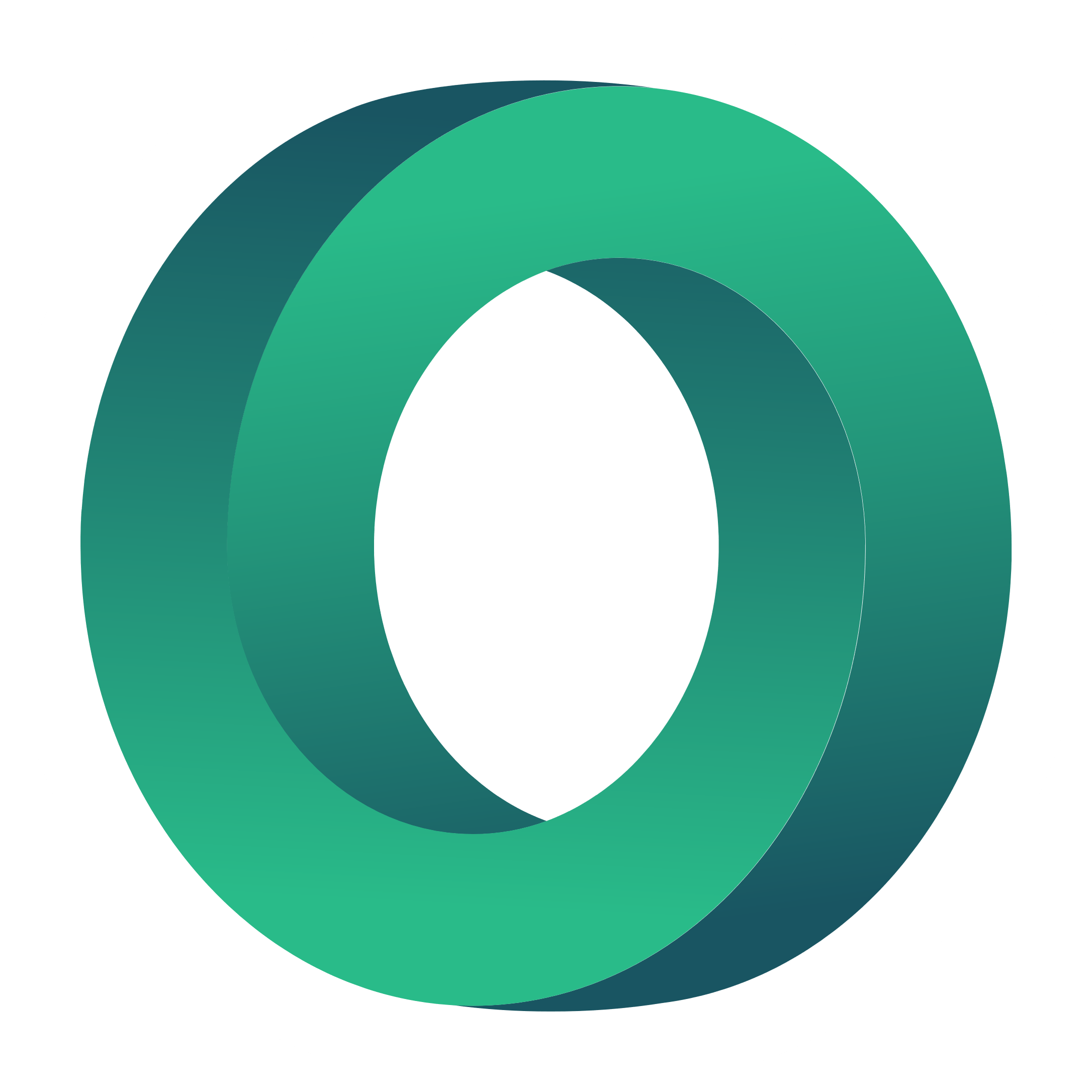 ΕΙΣΑΓΩΓΉ ΣΤΗ ΔΙΑΔΙΚΤΥΑΚΉ ΔΙΔΑΣΚΑΛΊΑ
Αυτή η ενότητα έχει ως στόχο να προετοιμάσει τους καθηγητές ΕΕΚ να εργαστούν σε διαδικτυακά περιβάλλοντα.
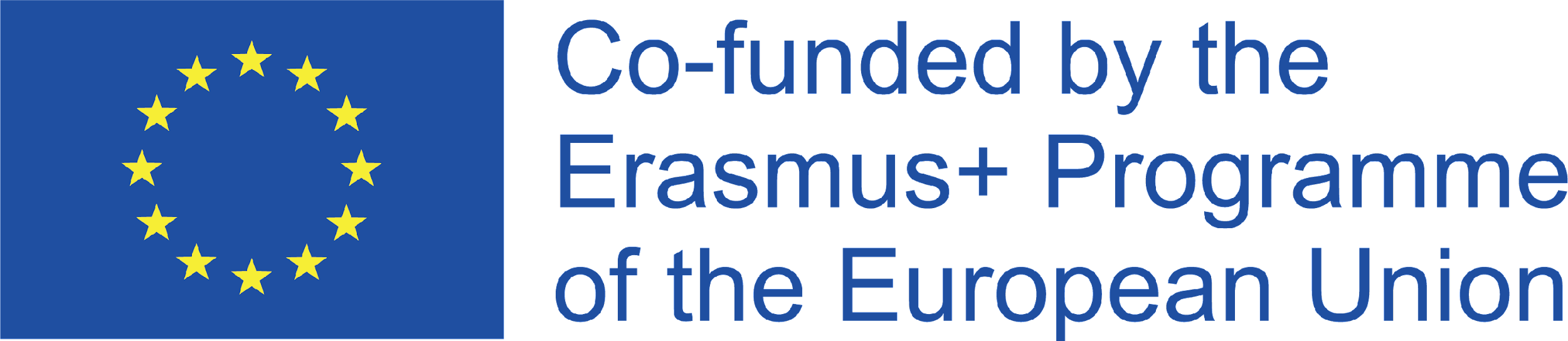 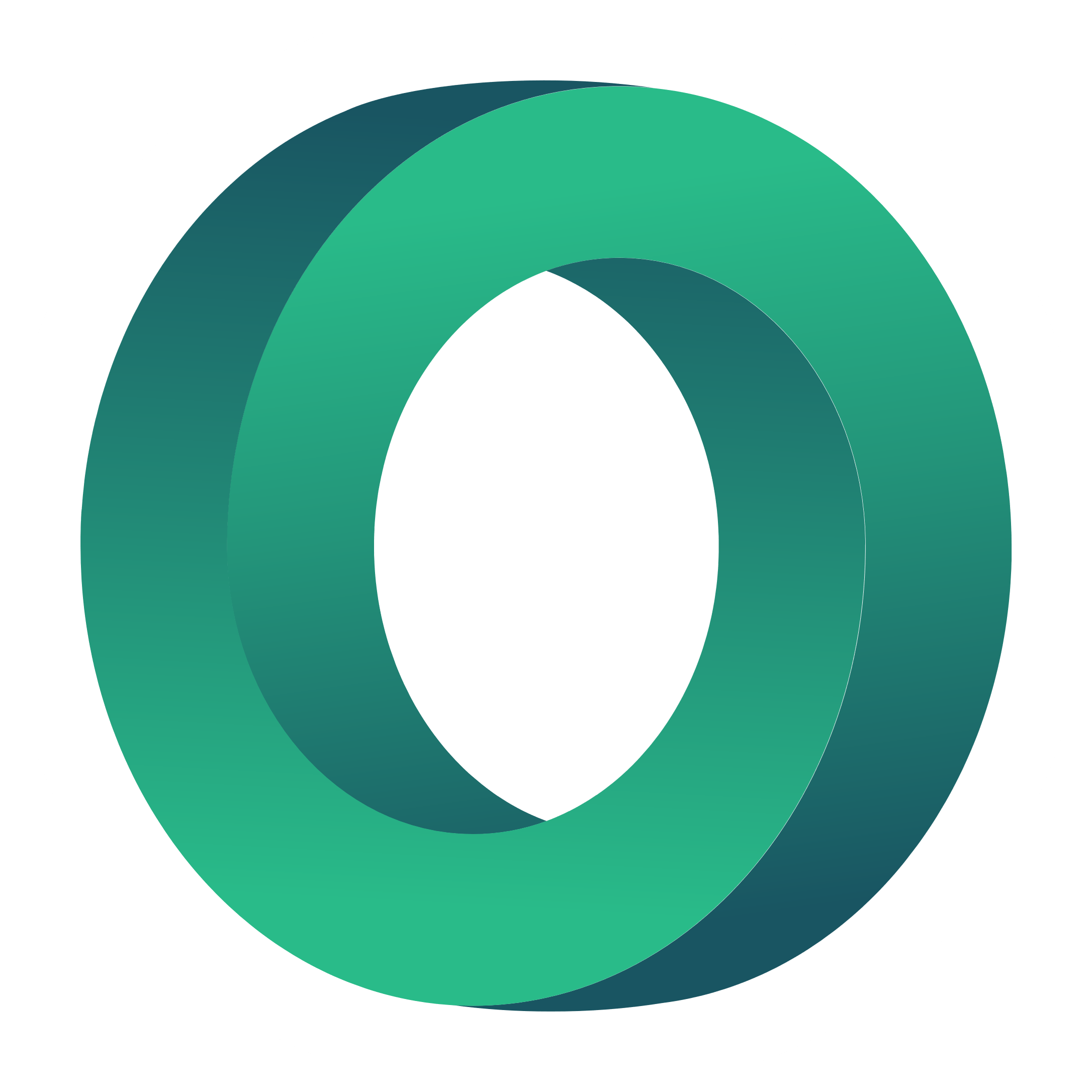 Μαθησιακά αποτελέσματα
Εδώ θα μπορούσατε να περιγράψετε το θέμα της ενότητας
Εδώ θα μπορούσατε να περιγράψετε το θέμα της ενότητας
Εδώ θα μπορούσατε να περιγράψετε το θέμα της ενότητας
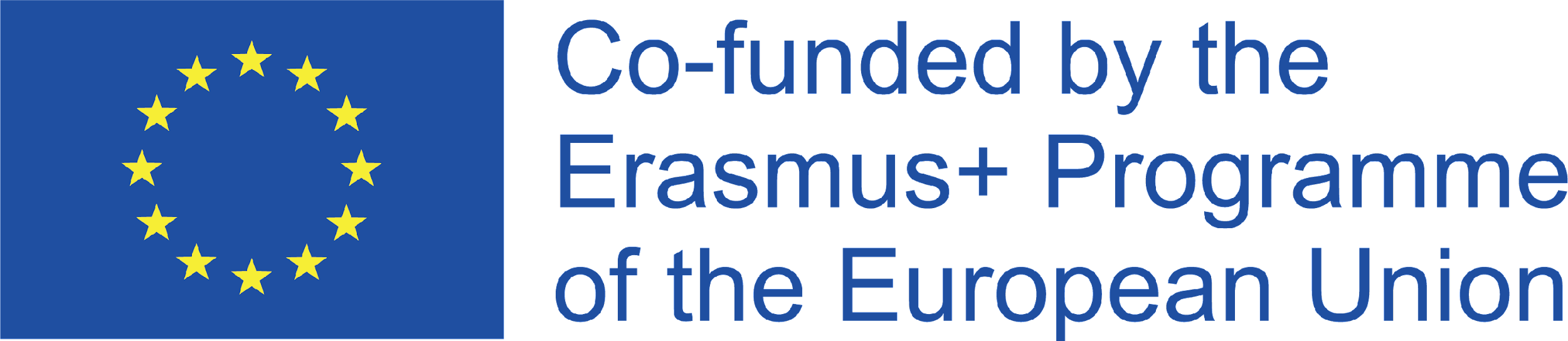 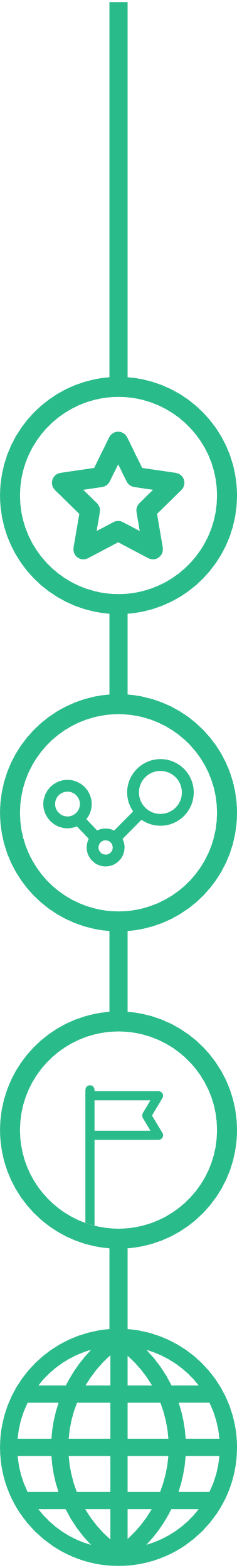 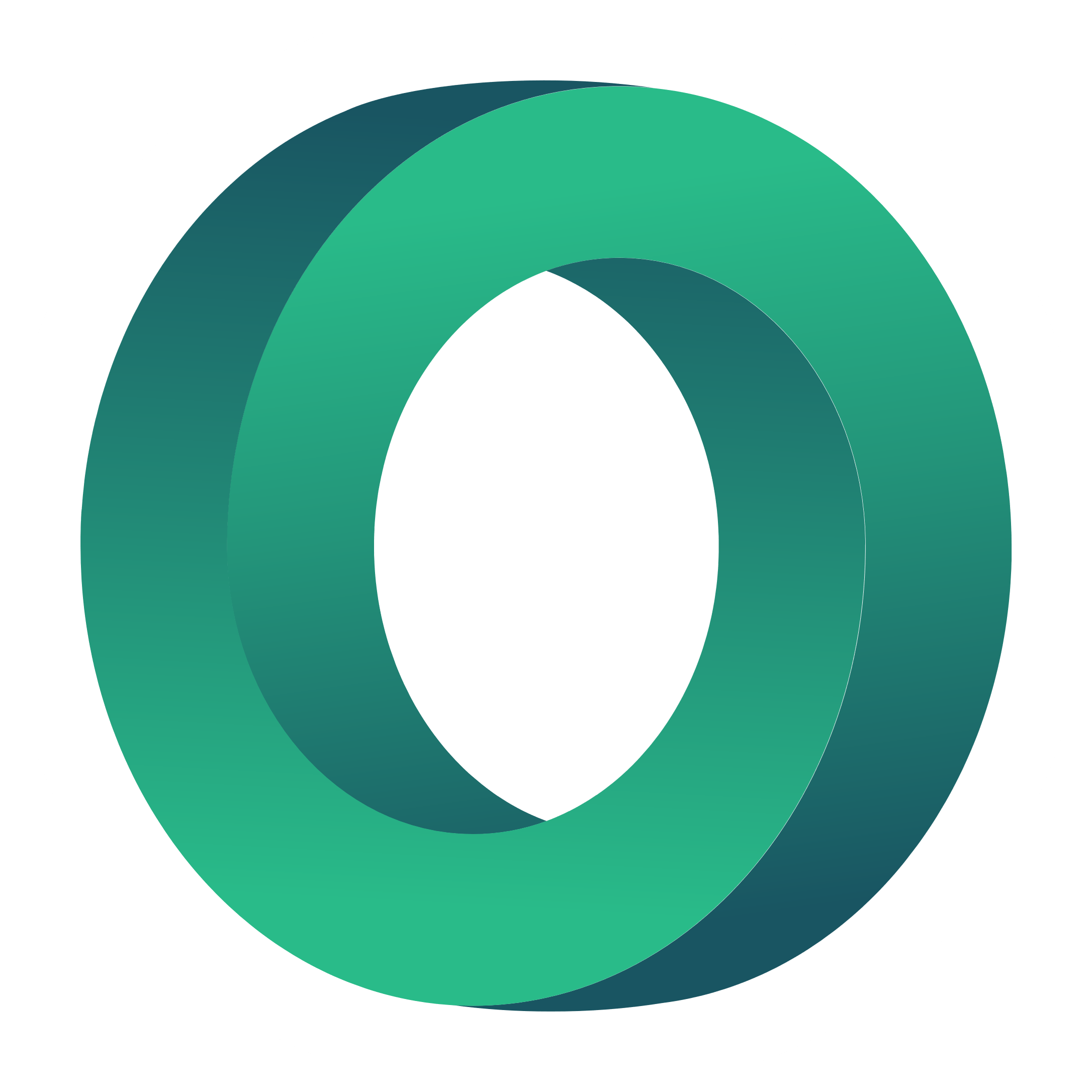 Εκπαίδευση εν υπηρεσία - Μέρος Β
Εισαγωγή στη διαδικτυακή διδασκαλία
1.
Σχεδιασμός διαδικτυακών προγραμμάτων σπουδών
2.
Δέσμευση των μαθητών σε διαδικτυακά περιβάλλοντα μάθησης
3.
Διαδικτυακή επικοινωνία
4.
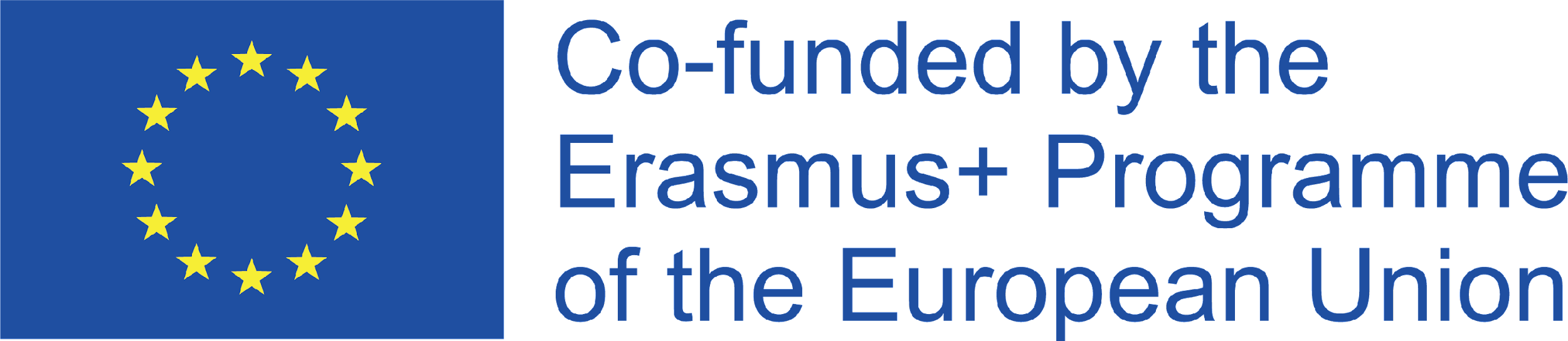 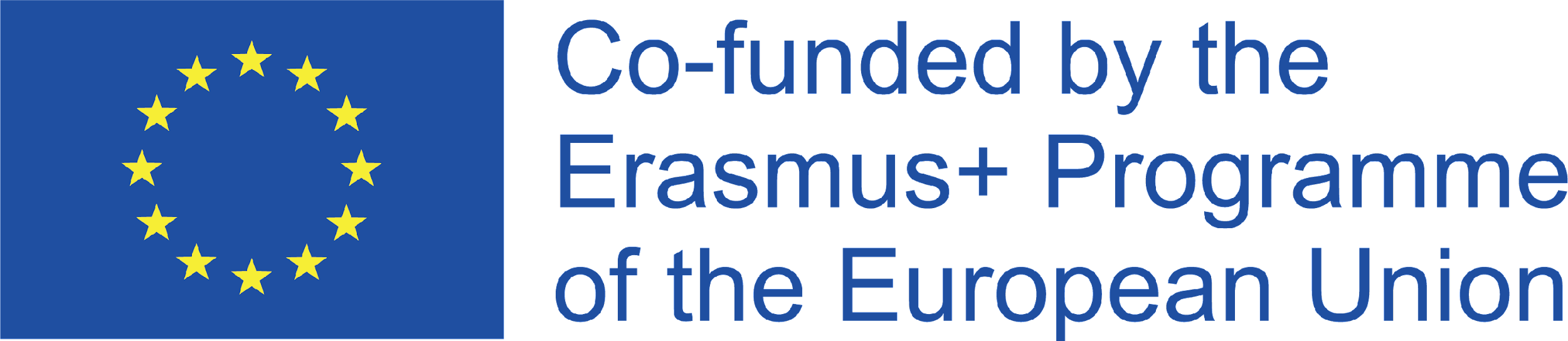 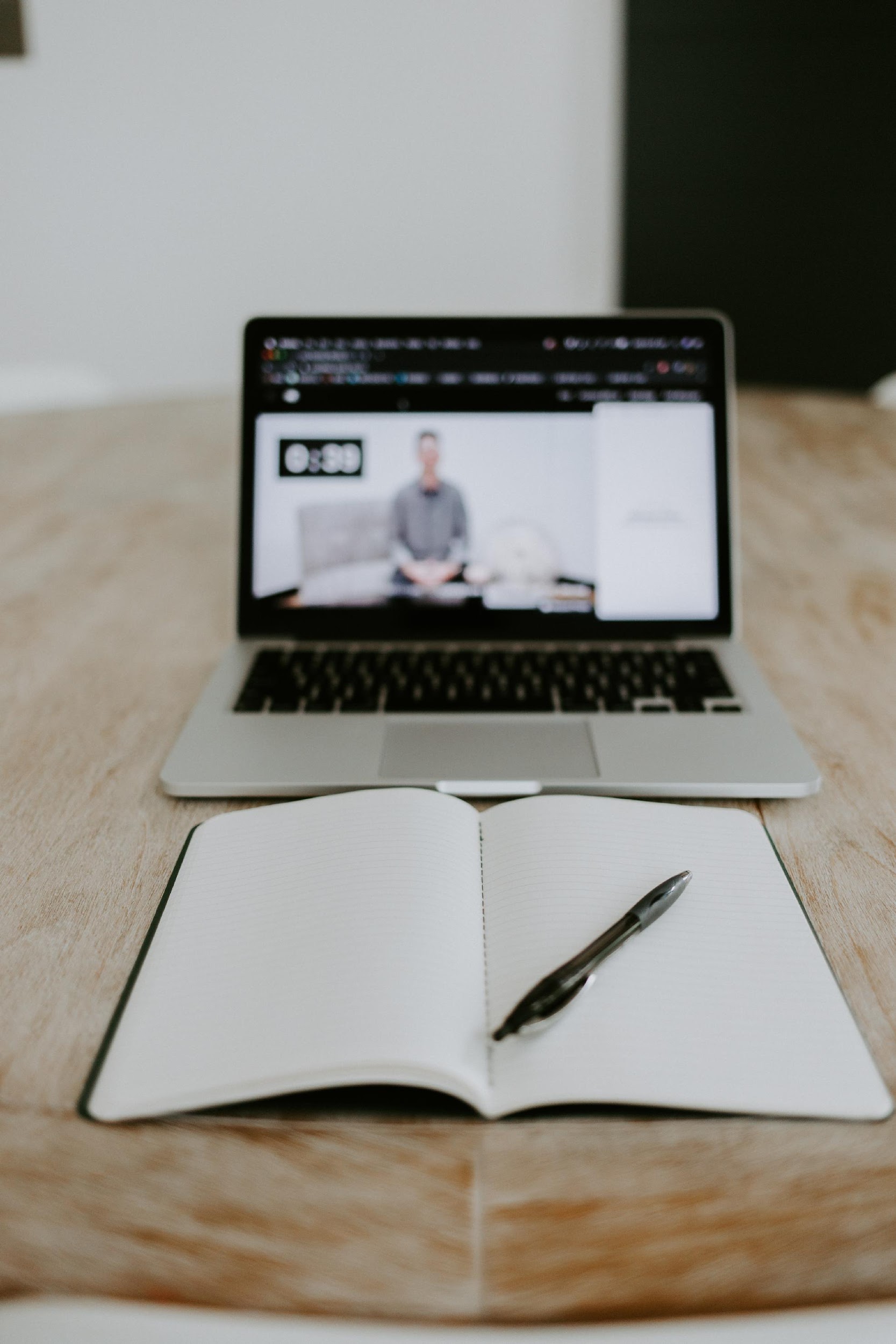 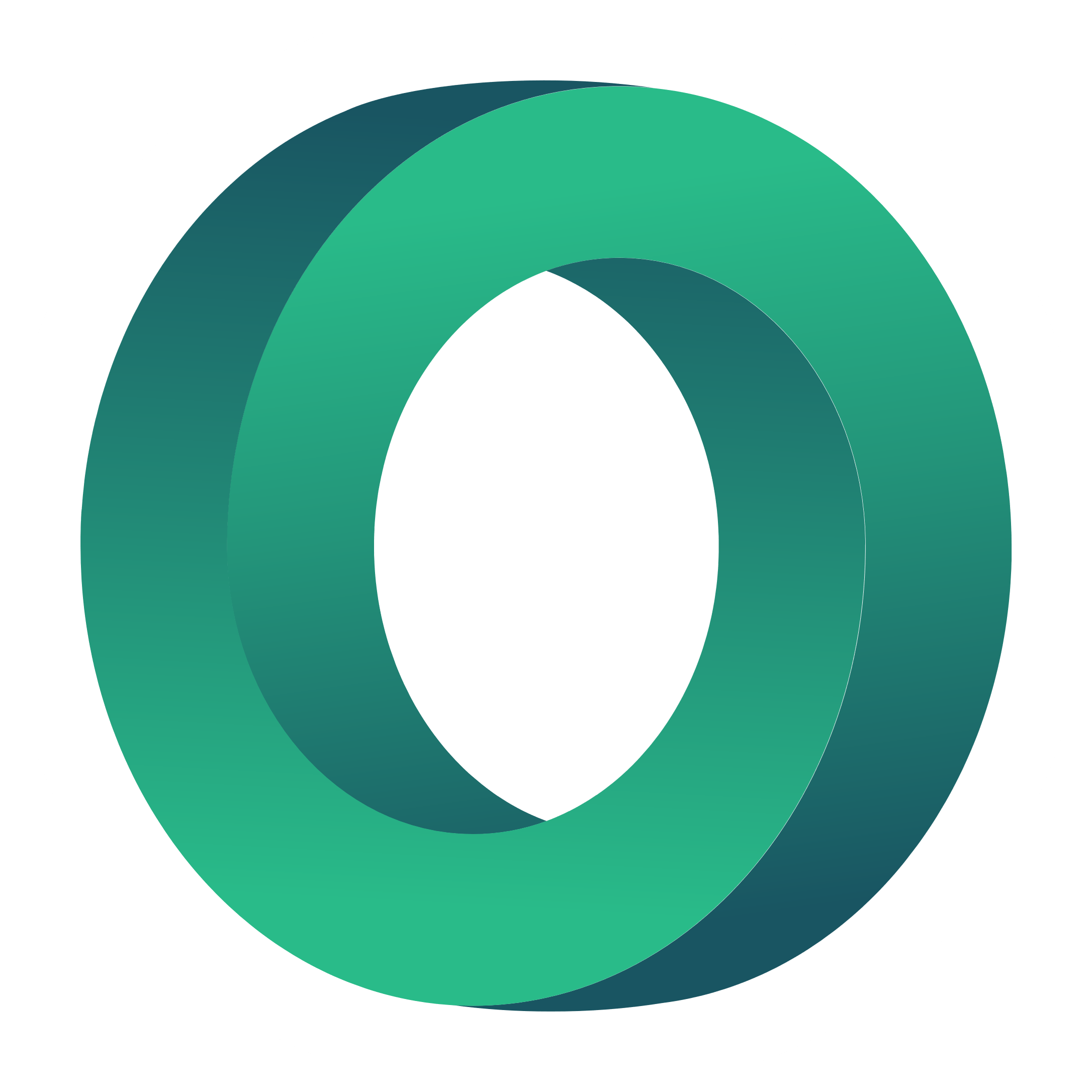 ΔΙΑΔΙΚΤΥΑΚΉ ΜΆΘΗΣΗ
Η διαδικτυακή μάθηση είναι ένας τύπος εκπαίδευσης που χρησιμοποιεί την τεχνολογία, όπως οι υπολογιστές και το διαδίκτυο. Όταν διδάσκετε διαδικτυακά, δεν χρειάζεται να βρίσκεστε στον ίδιο φυσικό χώρο με τους μαθητές σας. Η διαδικτυακή μάθηση μπορεί να αποφέρει πολλά οφέλη, αλλά έχει και κάποιες αρνητικές πτυχές.
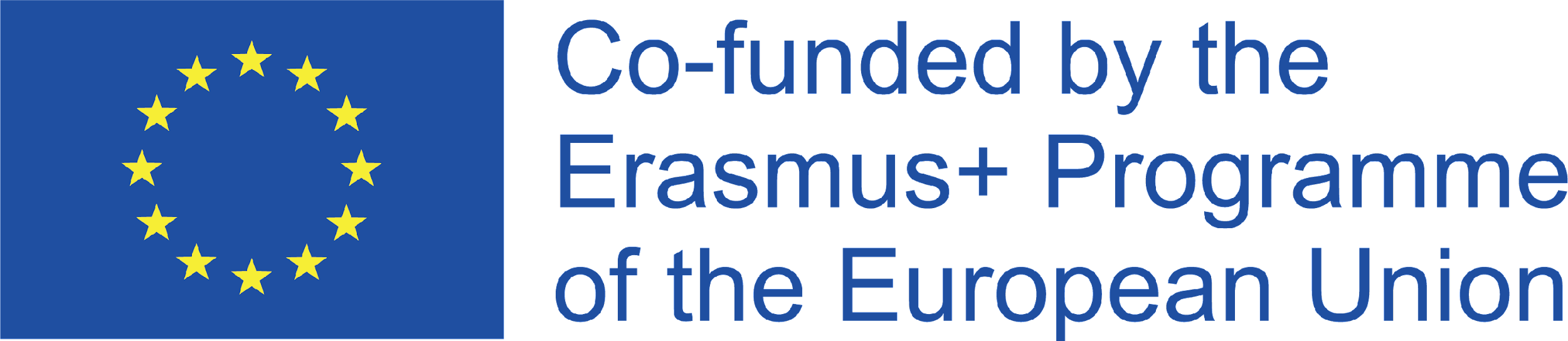 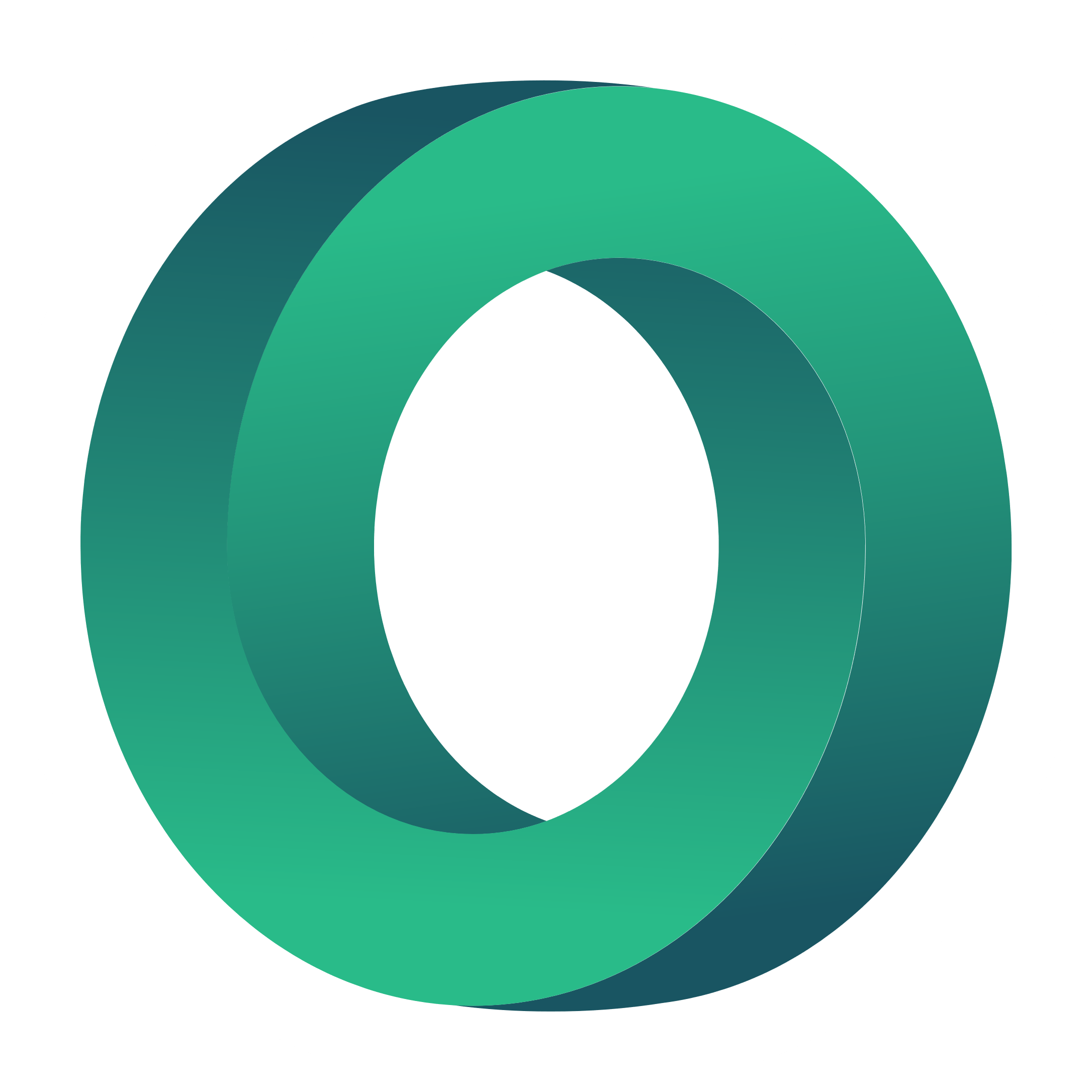 Διαδικτυακή μάθηση
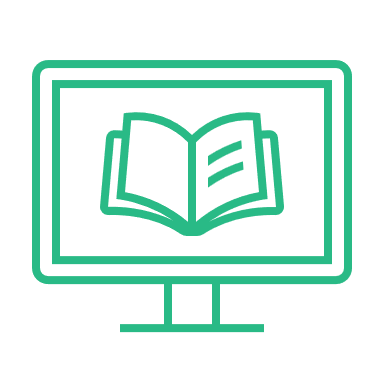 +
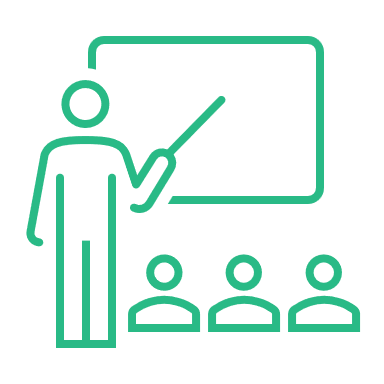 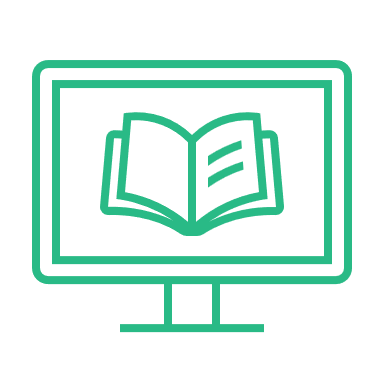 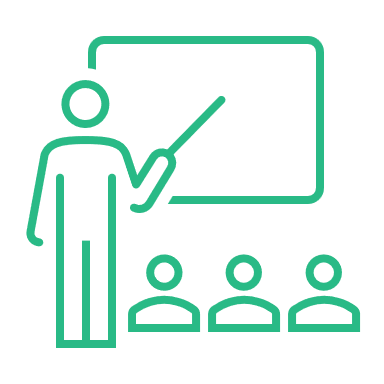 ONLINE
ΜΑΘΗΣΗ
HYBRID
ΜΑΘΗΣΗ
ΠΡΟΣΩΠΟ ΜΕ ΠΡΟΣΩΠΟ
ΜΑΘΗΣΗ
Η μάθηση γίνεται πλήρως online
Μείγμα μεταξύ διαδικτυακής μάθησης και παραδοσιακής μάθησης πρόσωπο με πρόσωπο
Μάθηση που γίνεται πλήρως εκτός σύνδεσης. = παραδοσιακή μάθηση
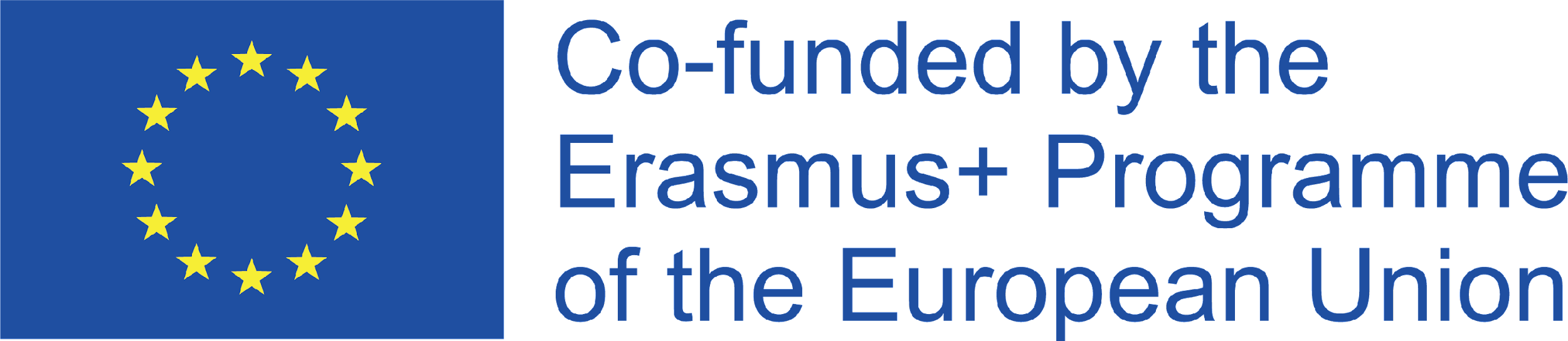 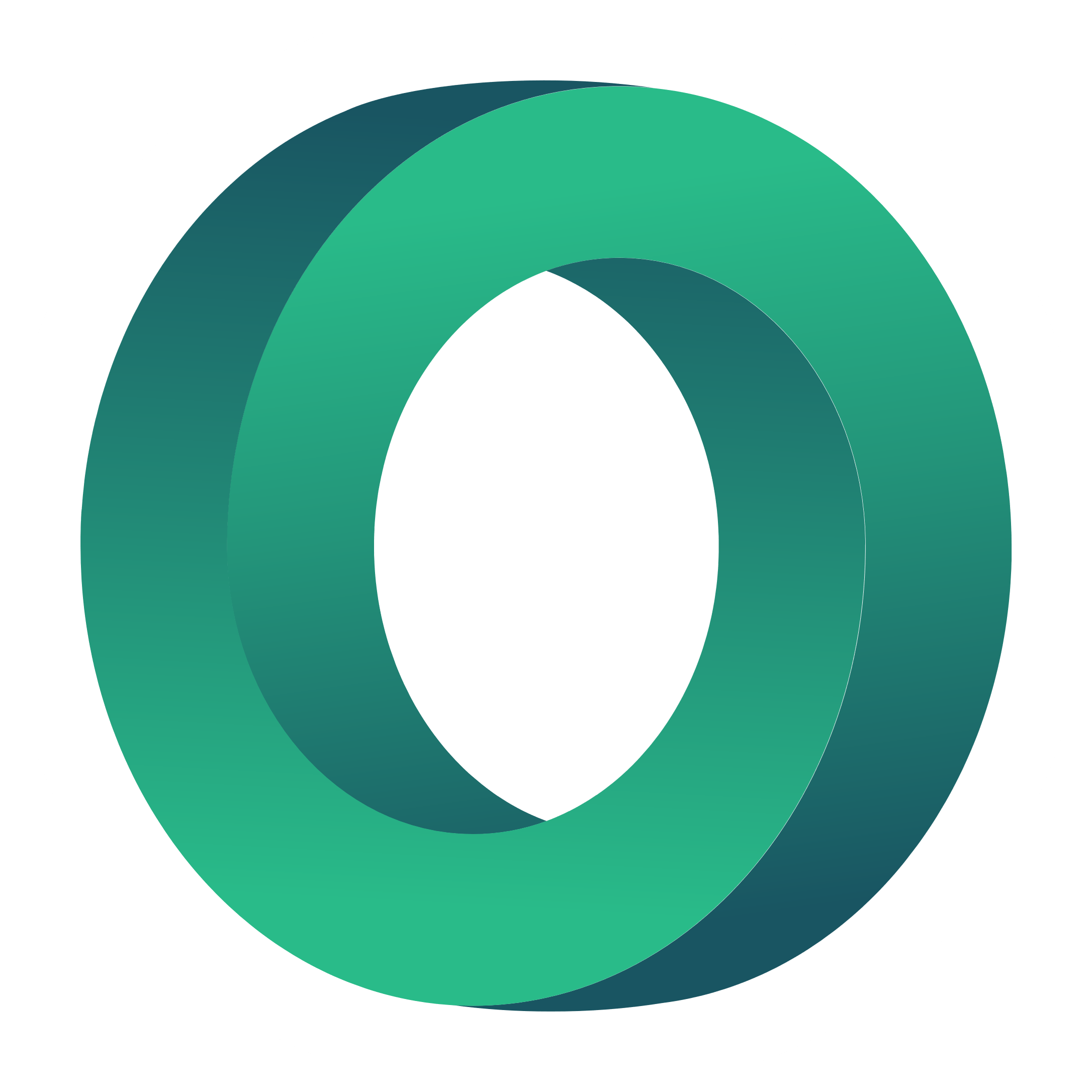 Διαδικτυακή μάθηση
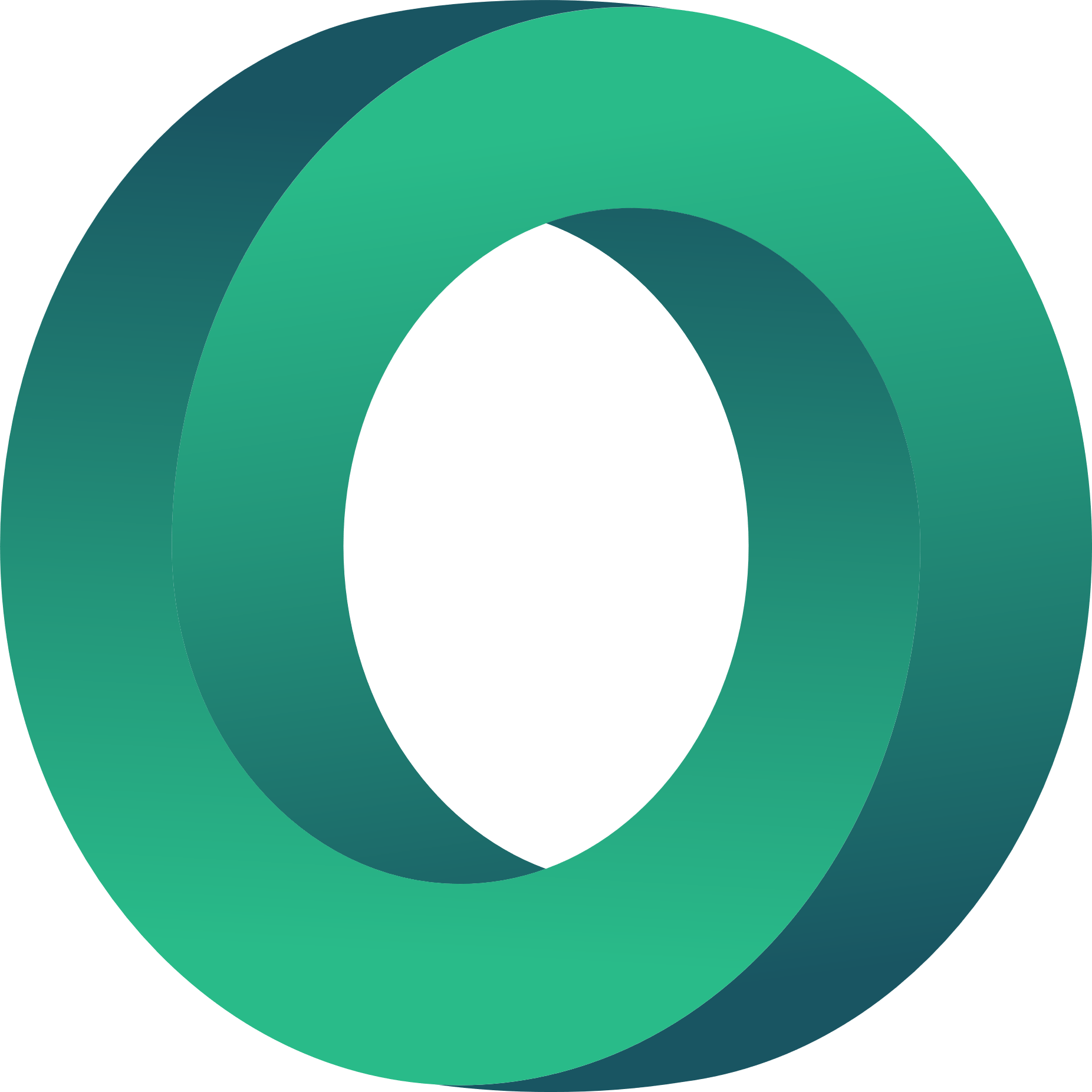 X
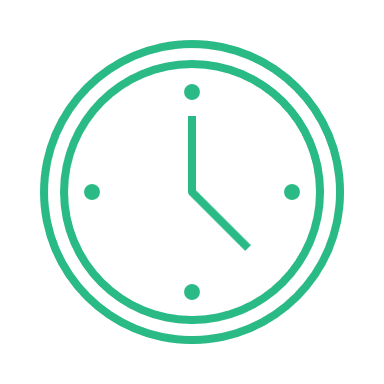 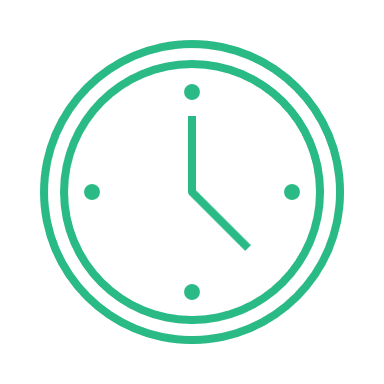 ASSYNCHRONOUS
SYNCHRONOUS
Τα μαθήματα/οι μαθησιακές δραστηριότητες παρέχονται διαδικτυακά και οι μαθητές τα ολοκληρώνουν εκ των υστέρων
Μαθήματα/ μαθησιακές δραστηριότητες σε πραγματικό χρόνο
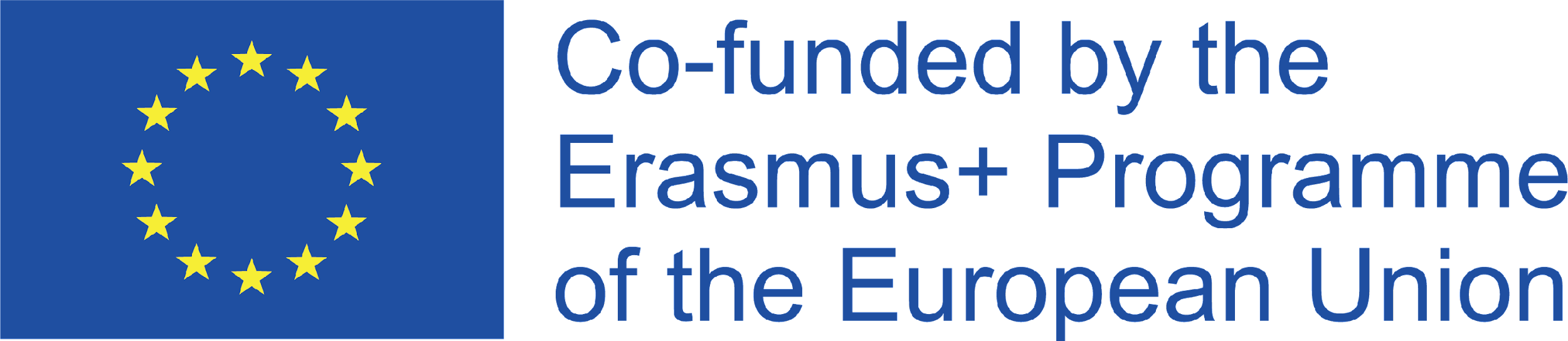 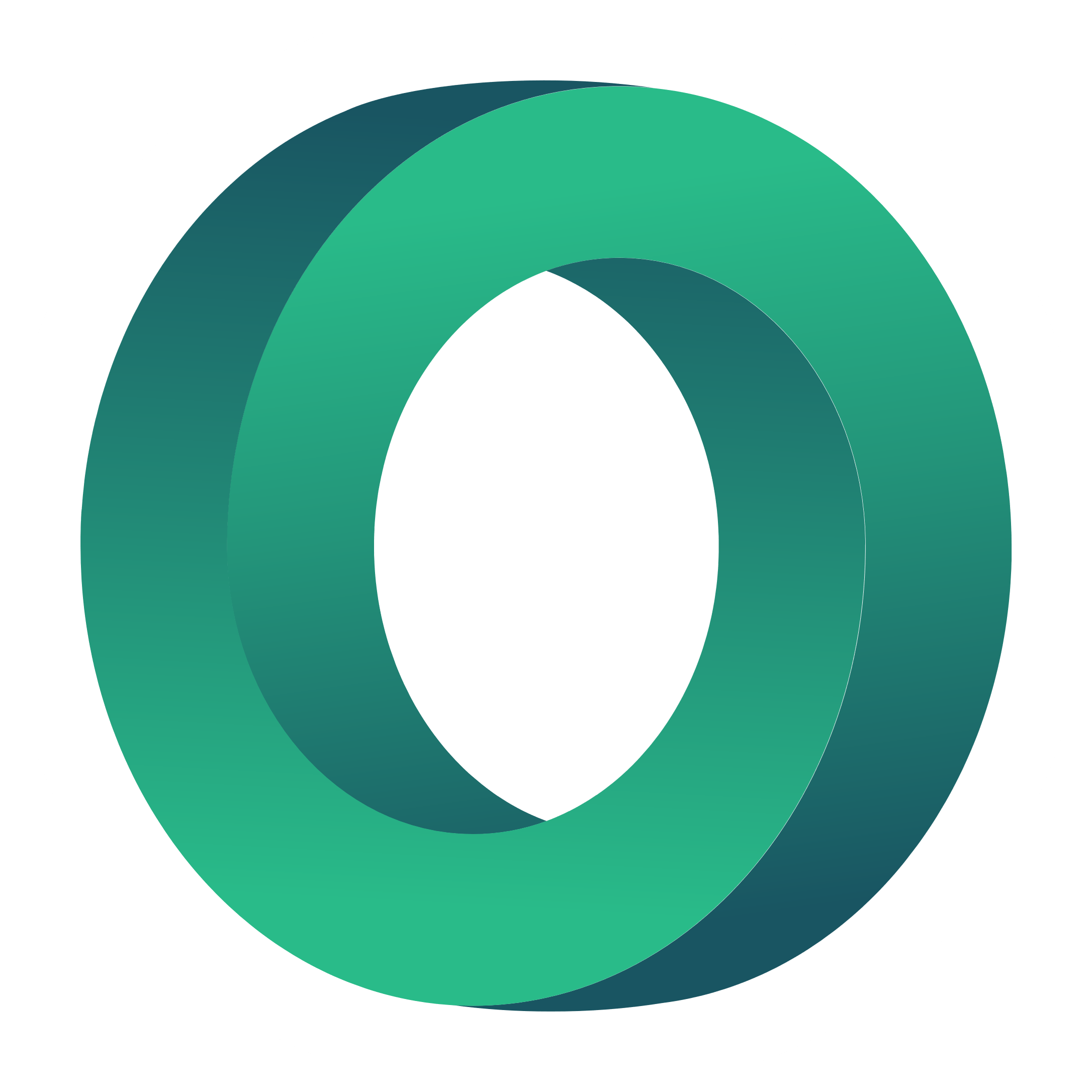 Μέθοδοι παροχής μάθησης
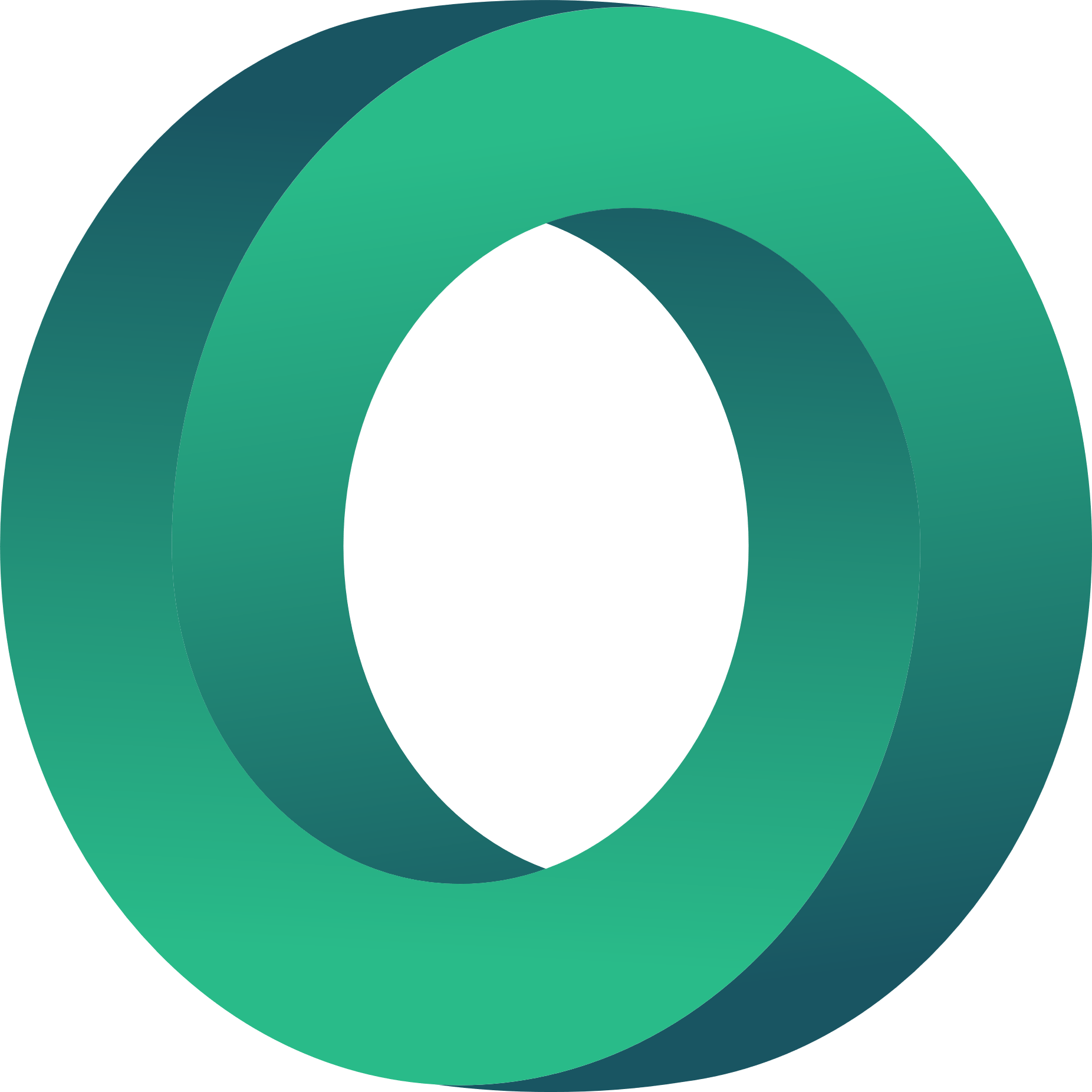 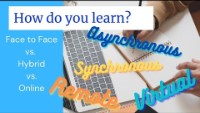 Δείτε το βίντεο
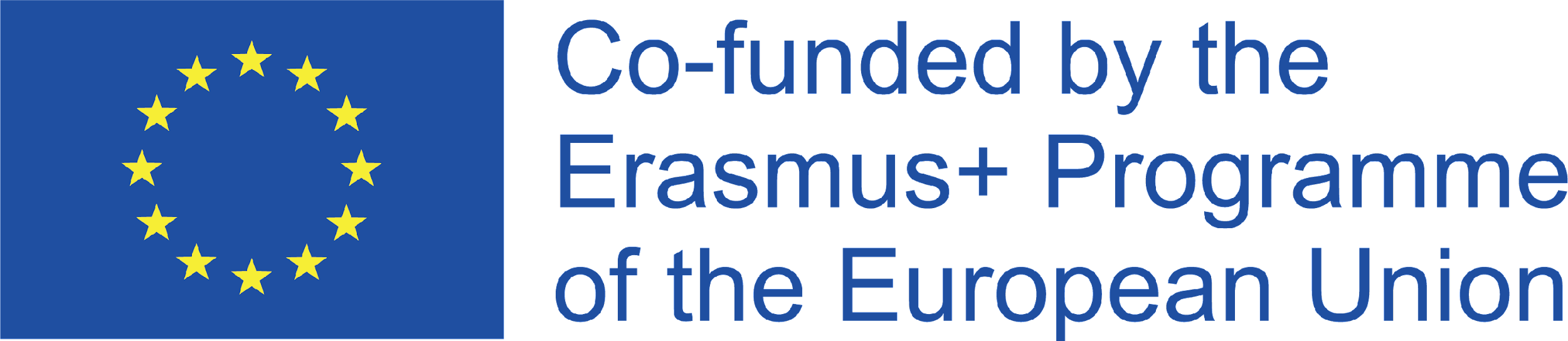 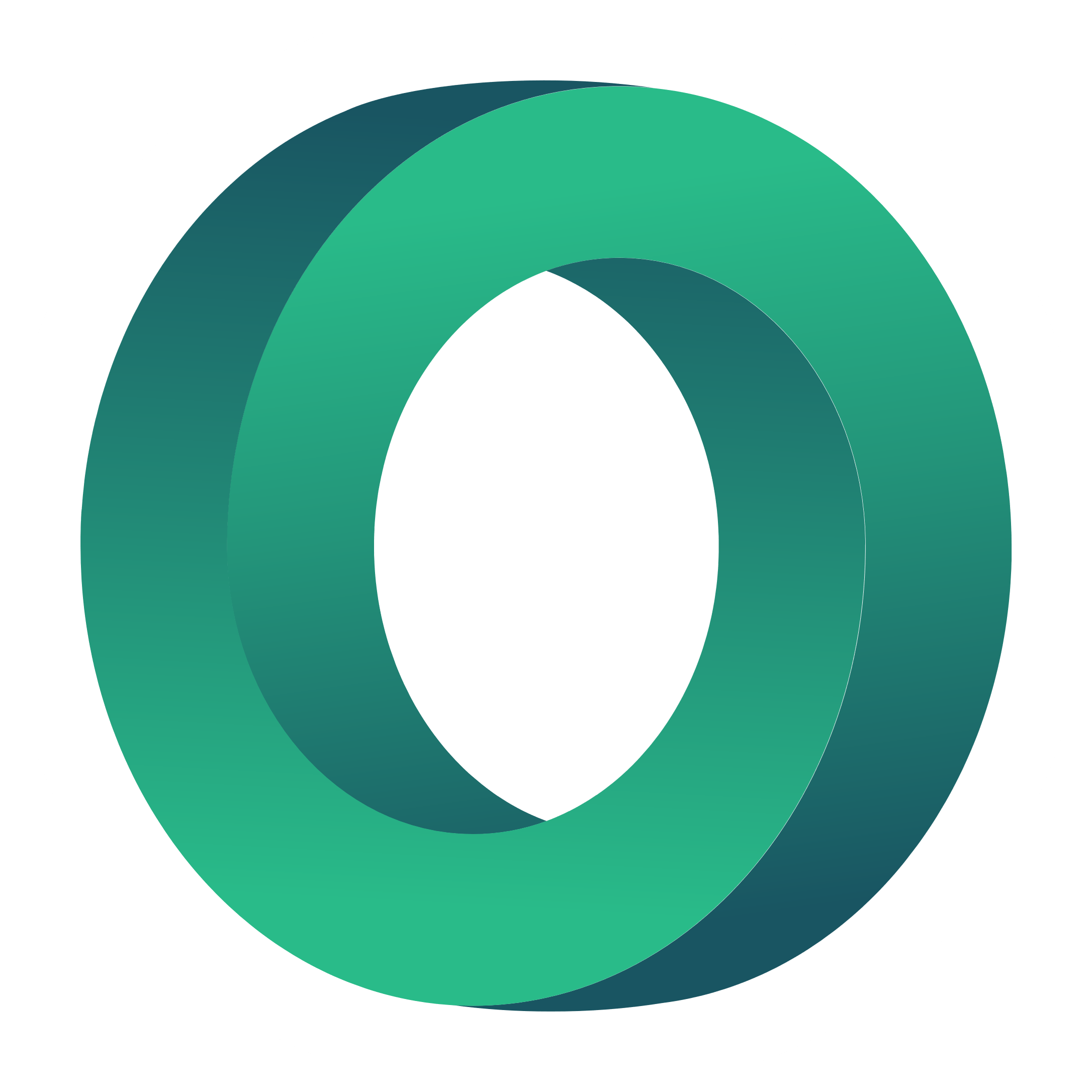 ?
ΕΡΩΤΗΣΗ
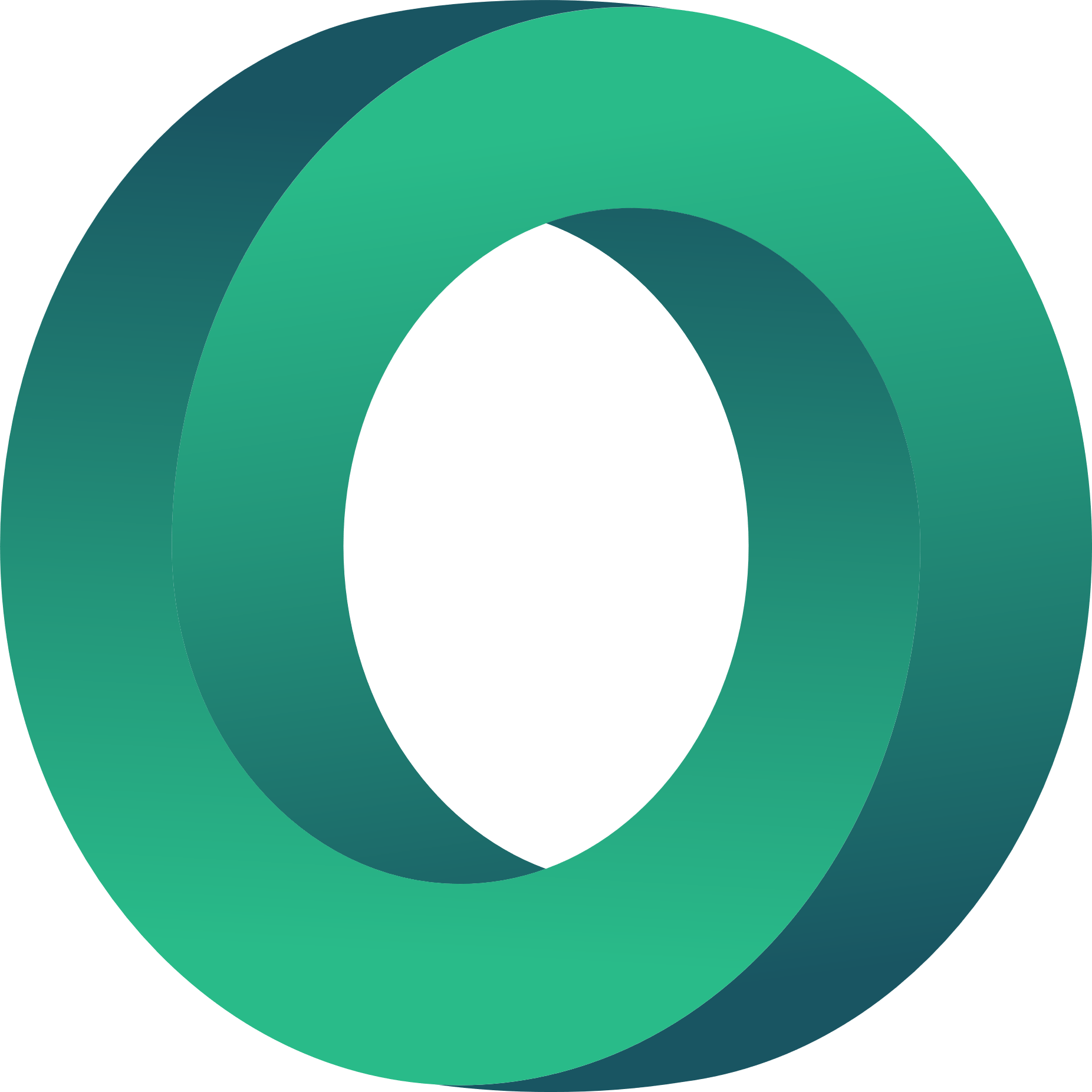 Έχετε προηγούμενη εμπειρία στη διδασκαλία μέσω διαδικτύου;

Ποιες δυσκολίες αντιμετωπίσατε όταν εργαστήκατε σε διαδικτυακό περιβάλλον;
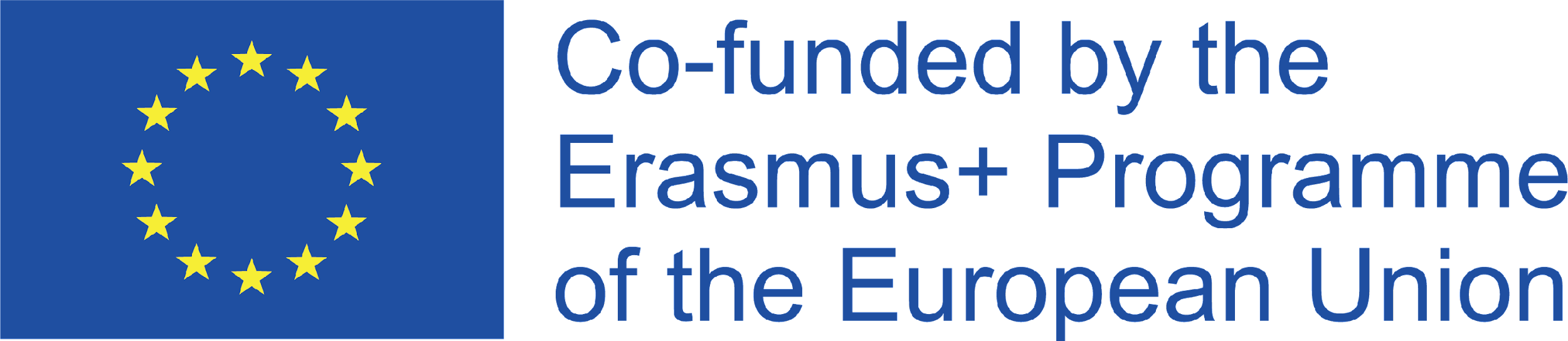 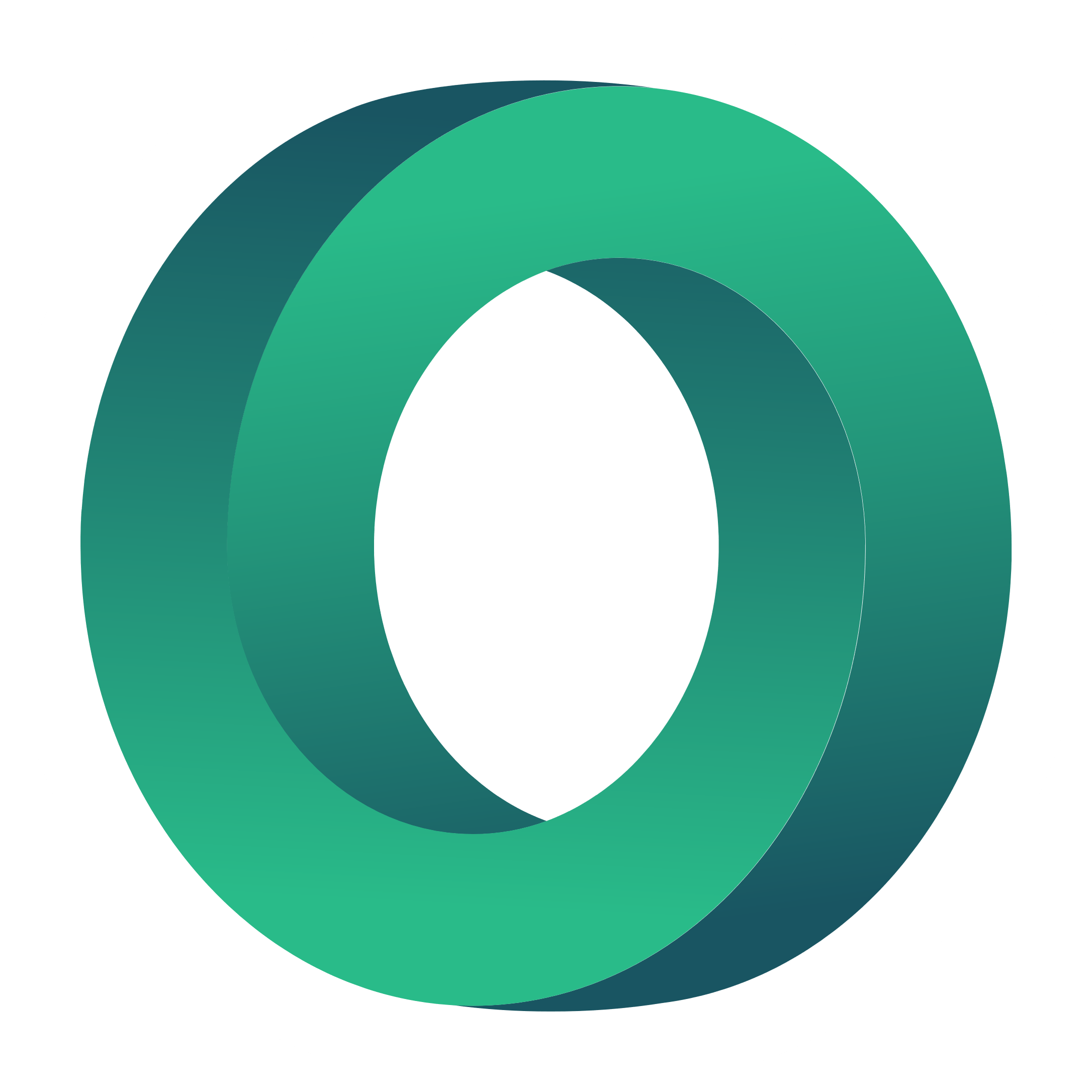 Πλεονεκτήματα έναντι μειονεκτημάτων
της διαδικτυακής μάθησης
Ευελιξία
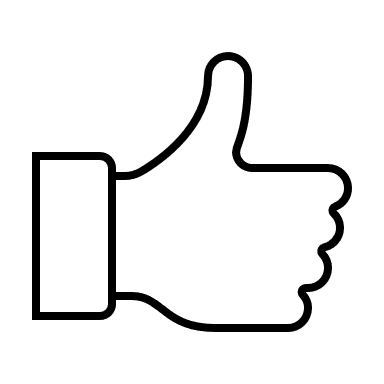 Τεχνικές δυσκολίες
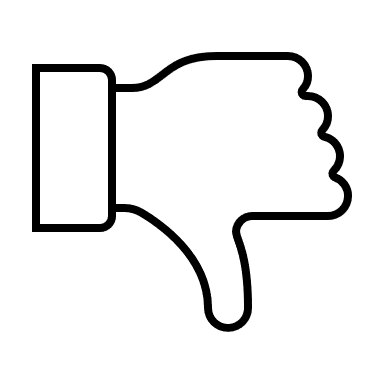 Μεγαλύτερη εμβέλεια
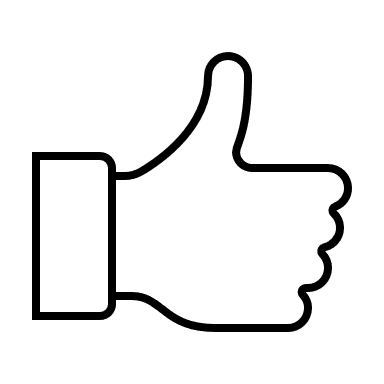 Ανεπαρκής κατάρτιση των εκπαιδευτικών
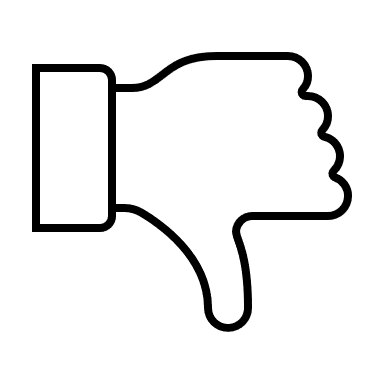 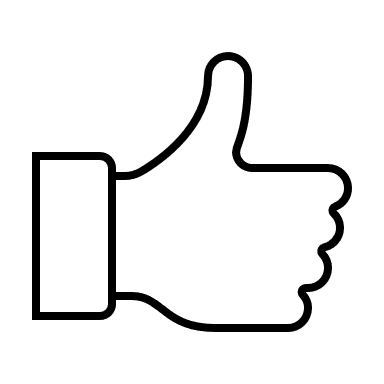 Καλύτερη φοίτηση των μαθητών
Έλλειψη συγκέντρωσης
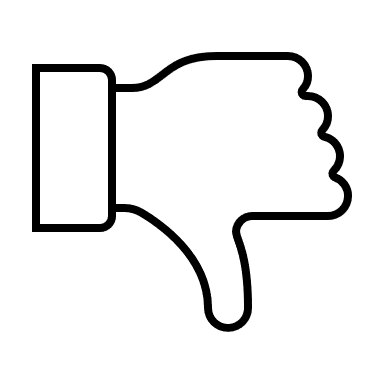 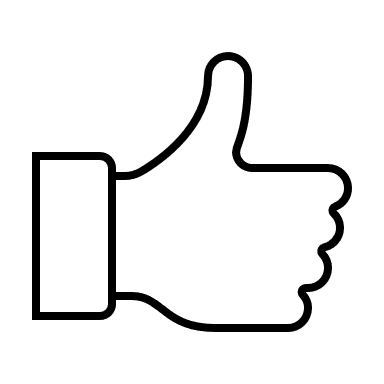 Λιγότερο κόστος
Αίσθημα απομόνωσης
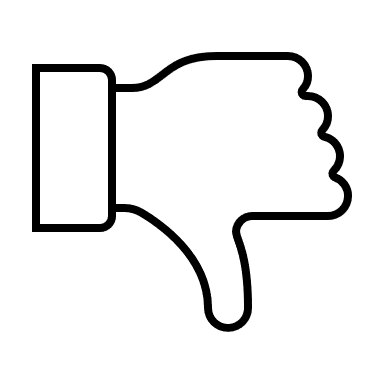 Διαδραστικότητα
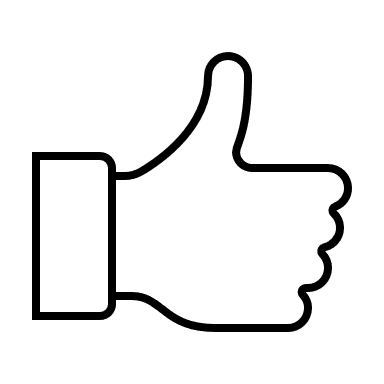 Απαιτεί περισσότερη αυτοπειθαρχία
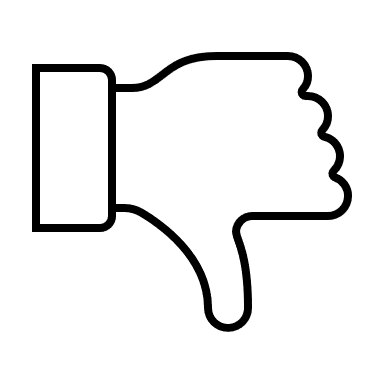 Προσβασιμότητα
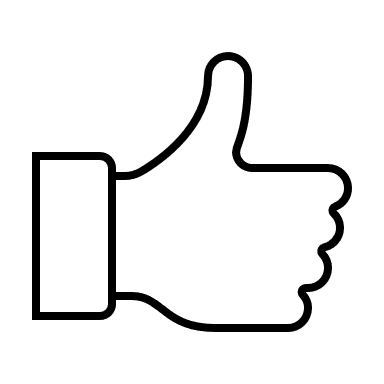 Απαιτεί περισσότερες δεξιότητες διαχείρισης χρόνου
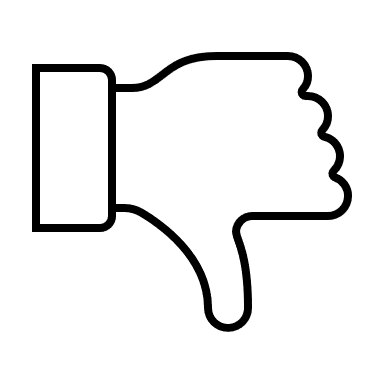 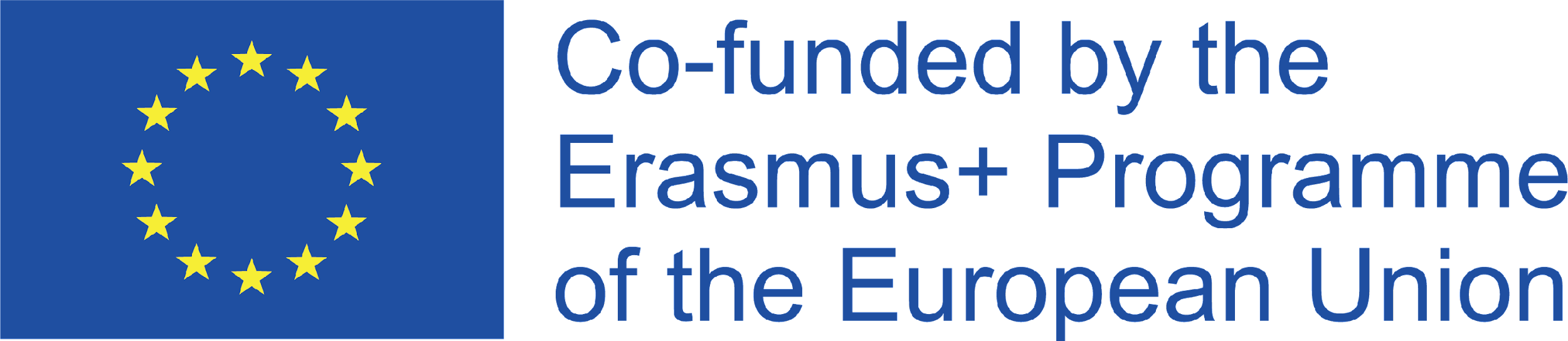 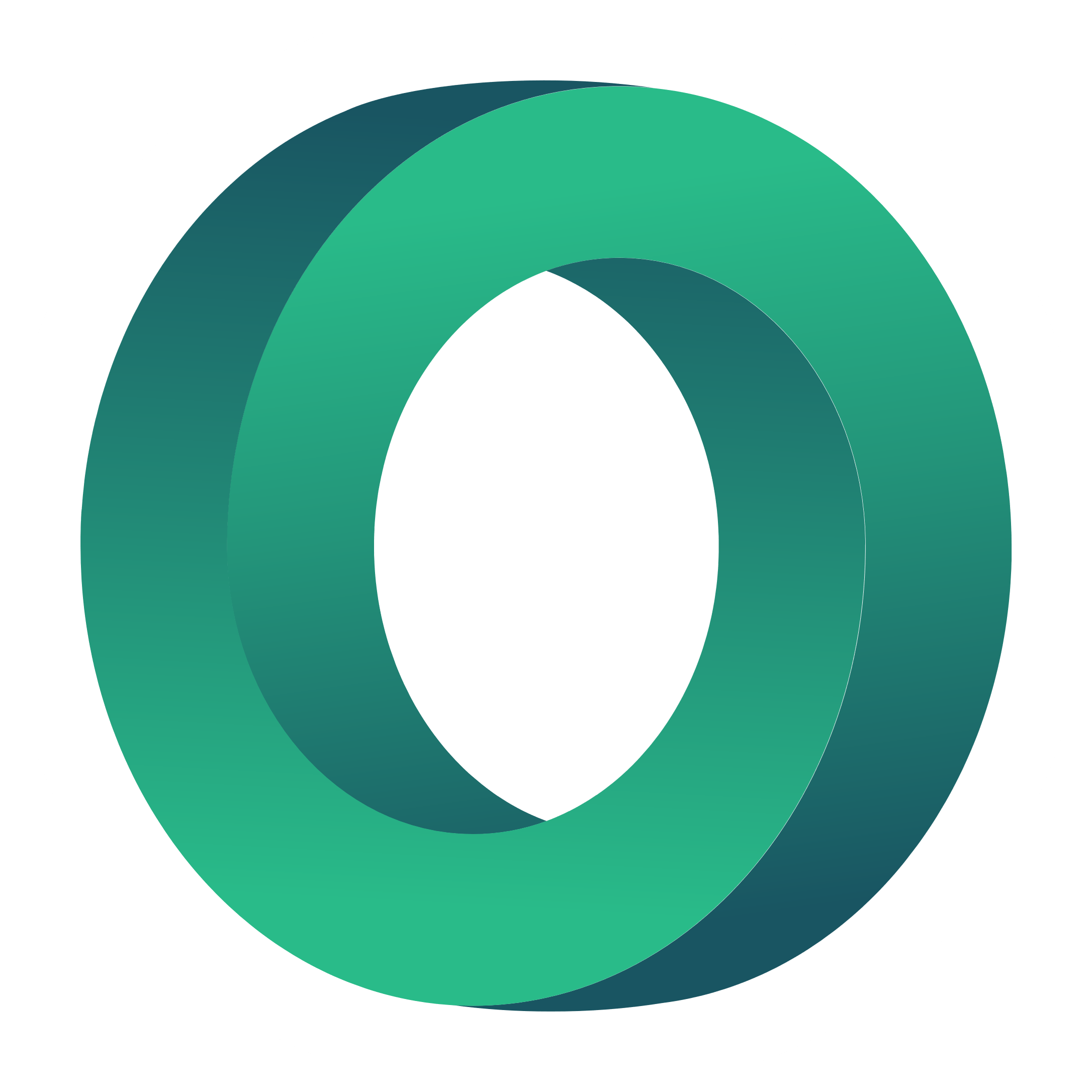 Πλεονεκτήματα έναντι μειονεκτημάτων
της διαδικτυακής μάθησης
Η διαδικτυακή μάθηση γίνεται ολοένα και πιο δημοφιλής. Με την τεχνολογική ανάπτυξη του 21ου αιώνα, νέα εργαλεία και μέθοδοι έχουν καταστήσει τη διαδικτυακή μάθηση πολύ πολύτιμη για τους εκπαιδευόμενους και τους εκπαιδευτικούς. Όμως, αν και έχει πολλά πλεονεκτήματα, έχει και κάποια μειονεκτήματα.
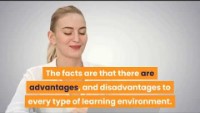 Δείτε το βίντεο
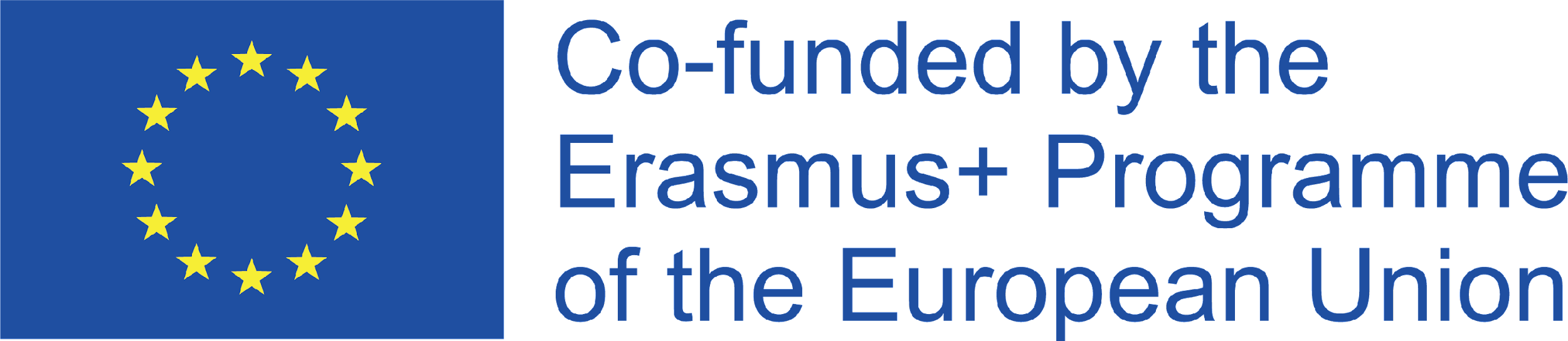 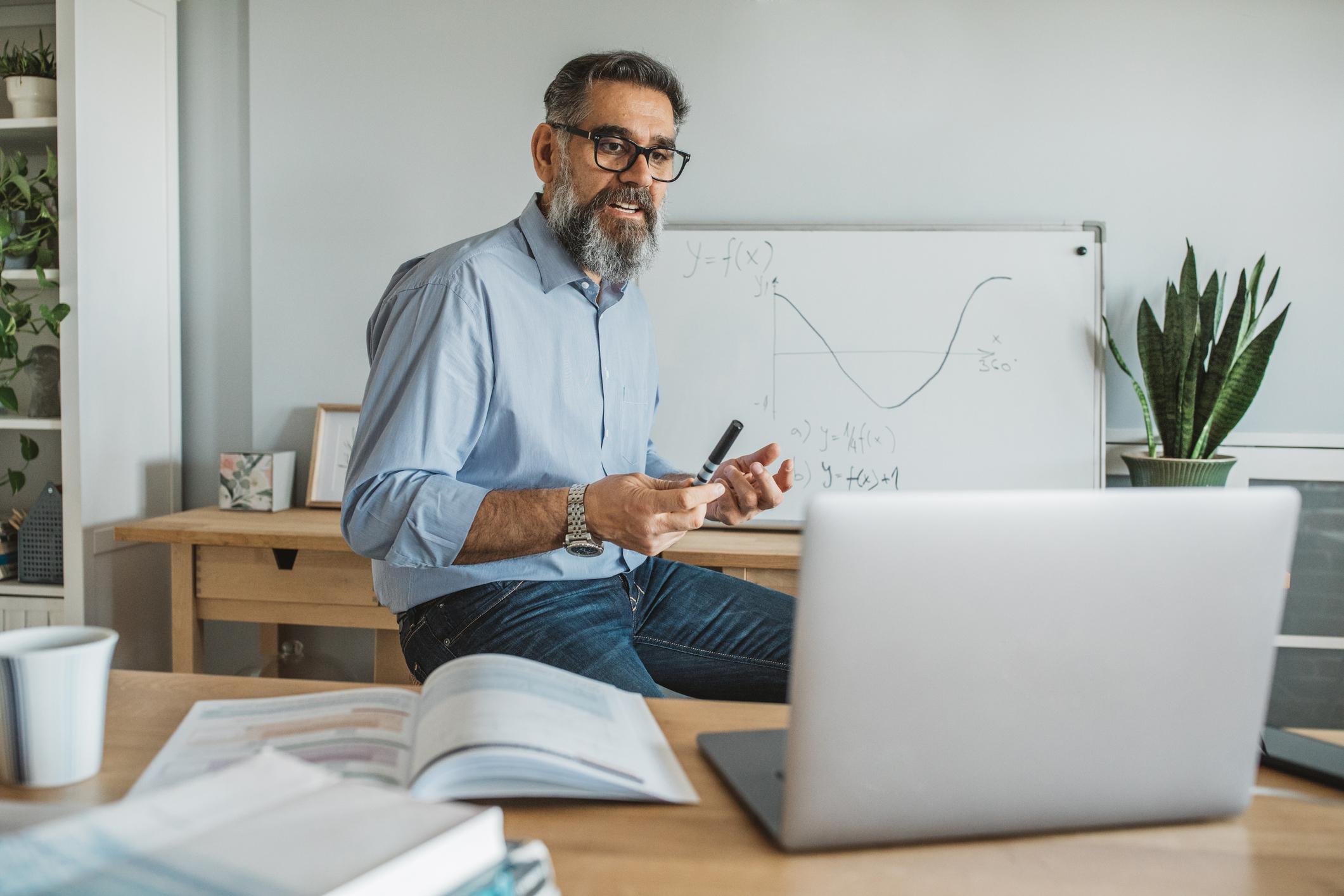 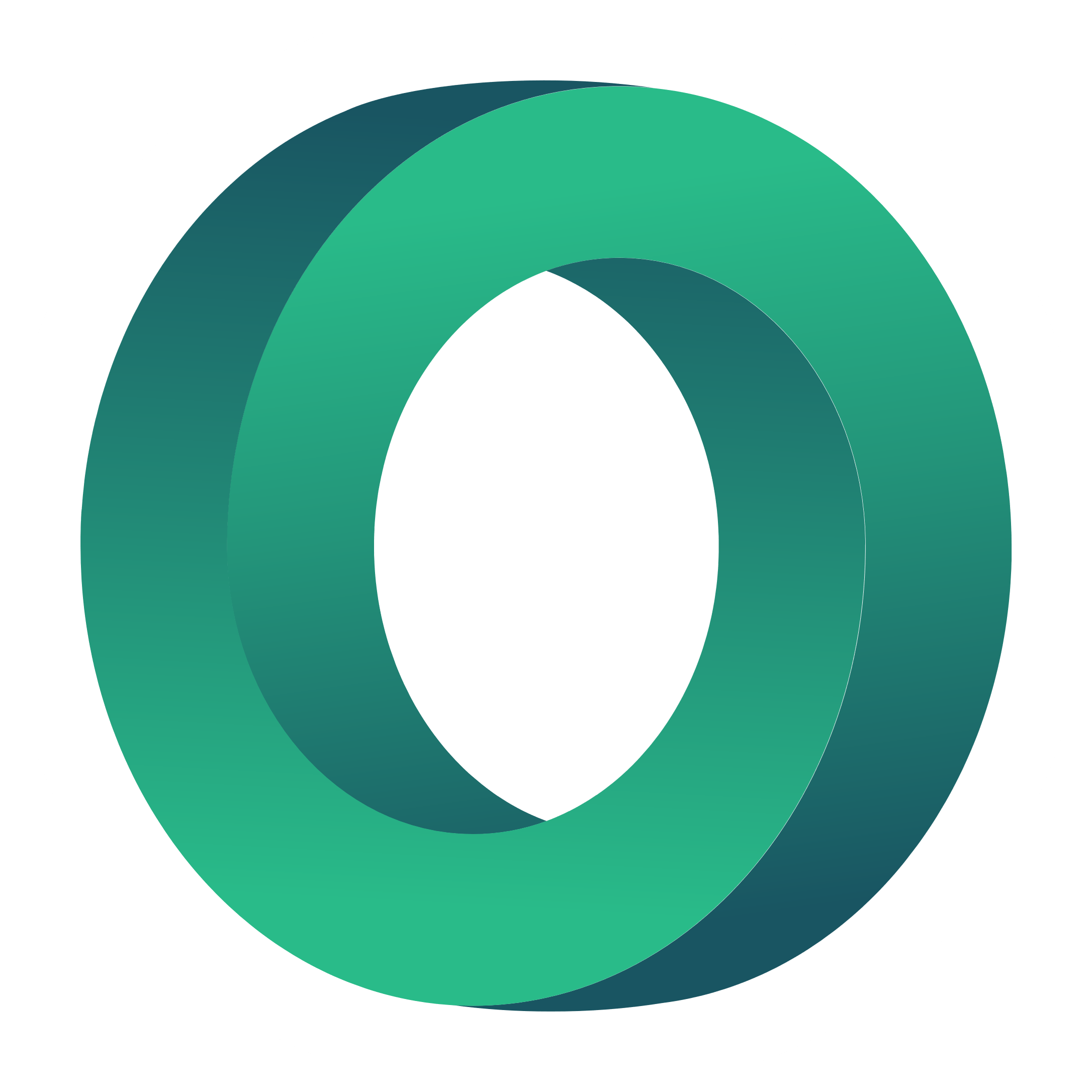 Ο ΕΚΠΑΙΔΕΥΤΗΣ
Ο ρόλος του εκπαιδευτικού είναι να εκμεταλλευτεί τις θετικές πτυχές της διαδικτυακής μάθησης και να βρει στρατηγικές για να μετριάσει τον αντίκτυπο που μπορεί να έχουν οι αρνητικές πτυχές στους μαθητές.

Ο εκπαιδευτικός πρέπει να αναβαθμίζει και να επικαιροποιεί συνεχώς τις ικανότητές του, προκειμένου να παρέχει την καλύτερη δυνατή εκπαίδευση στους μαθητές του.
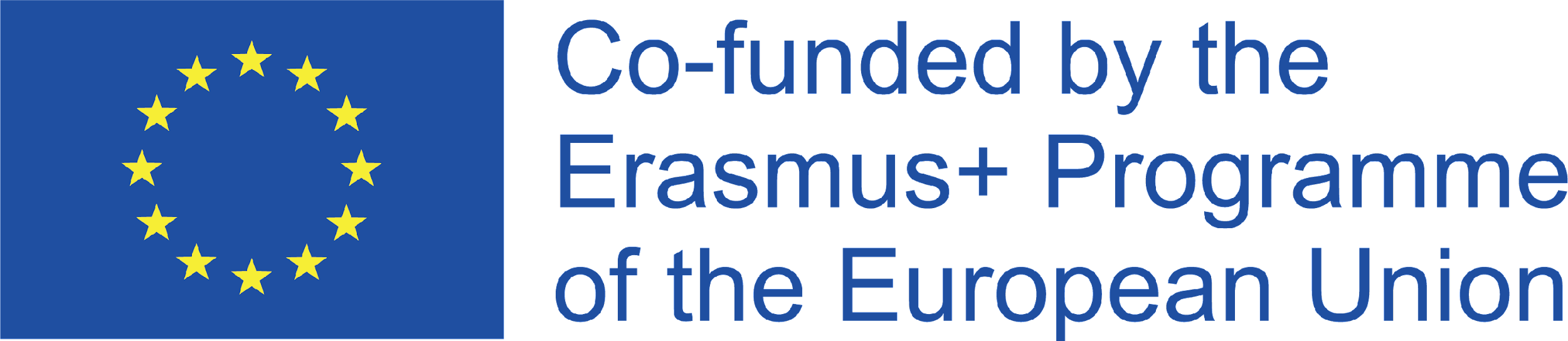 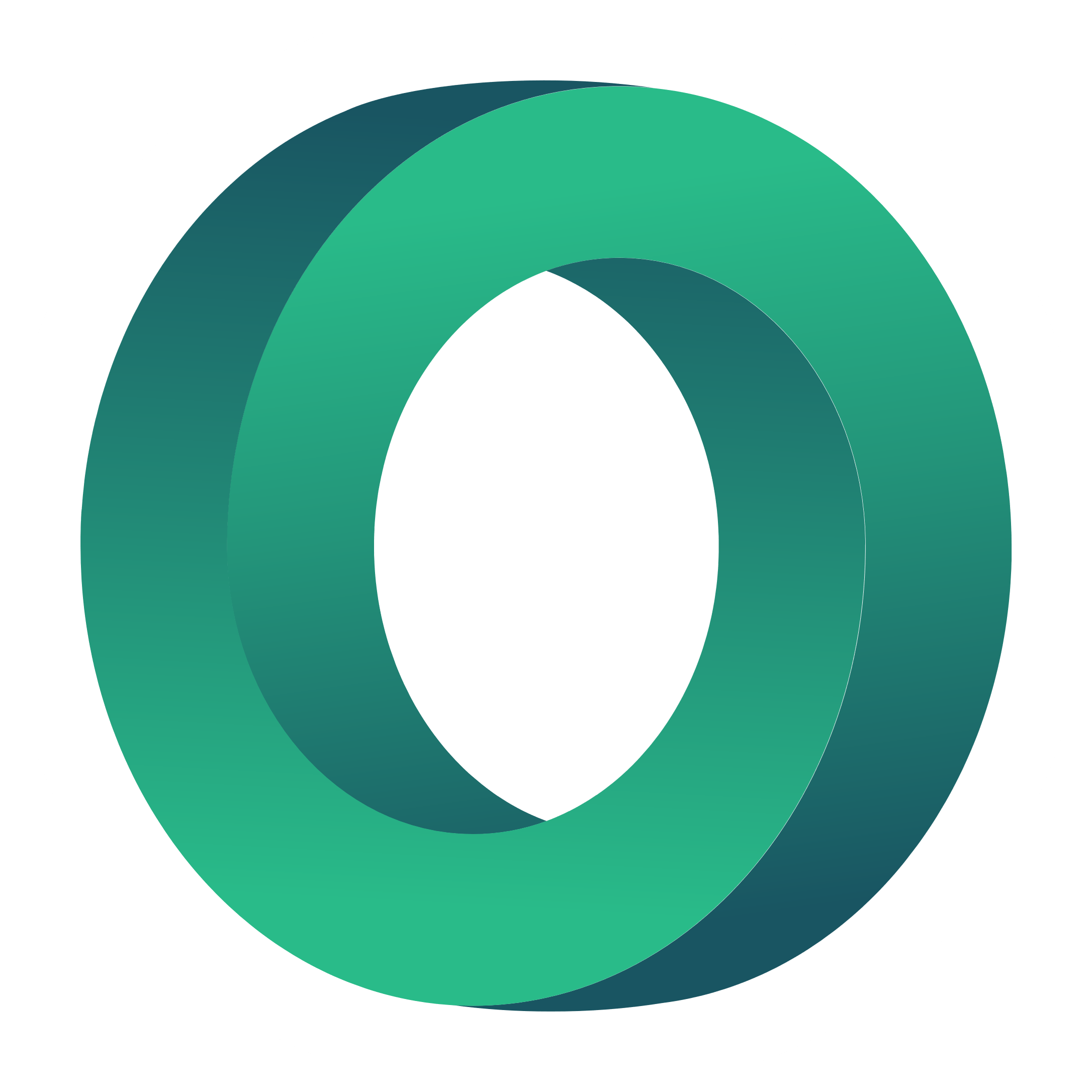 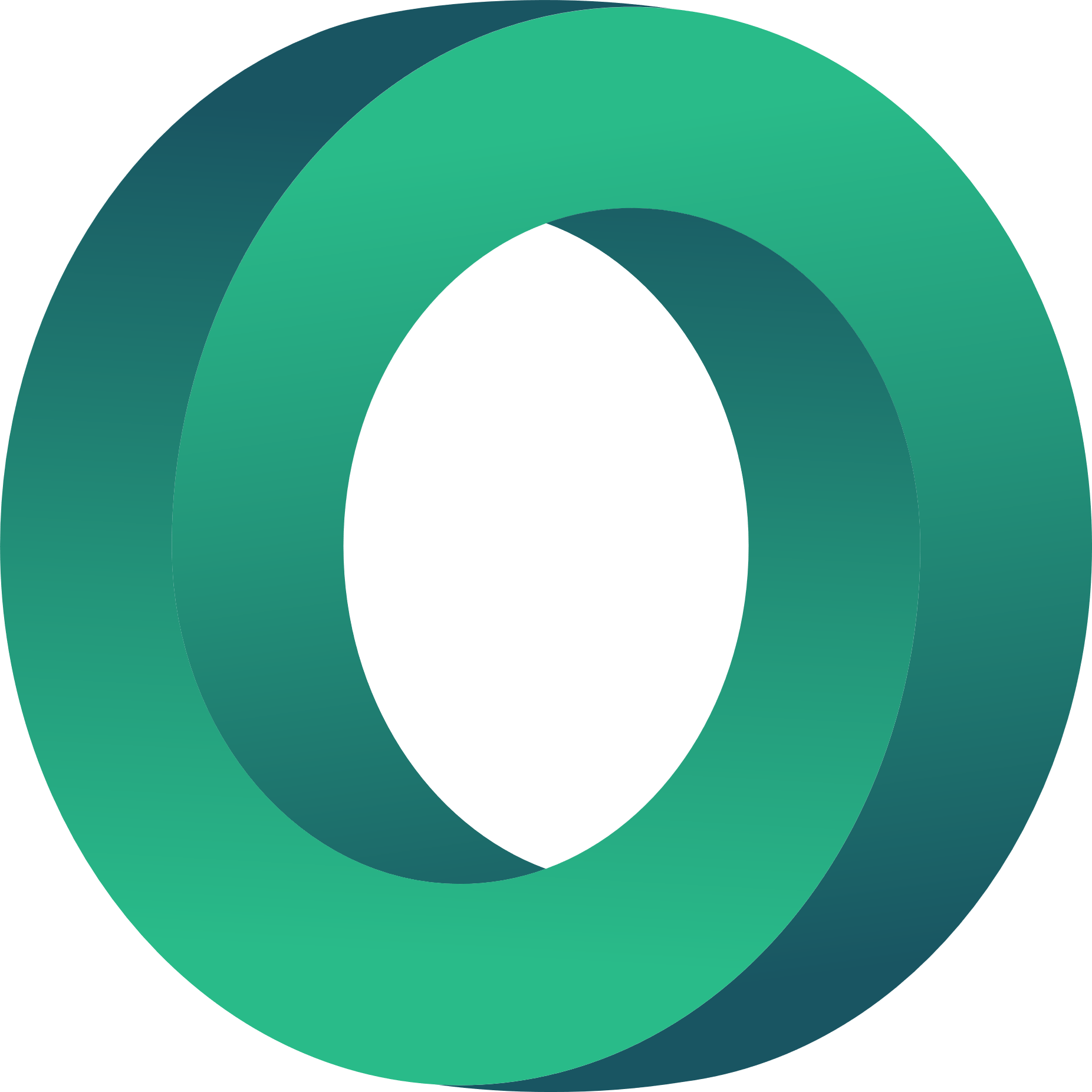 ΣΑΣ ΕΥΧΑΡΙΣΤΟΥΜΕ ☺
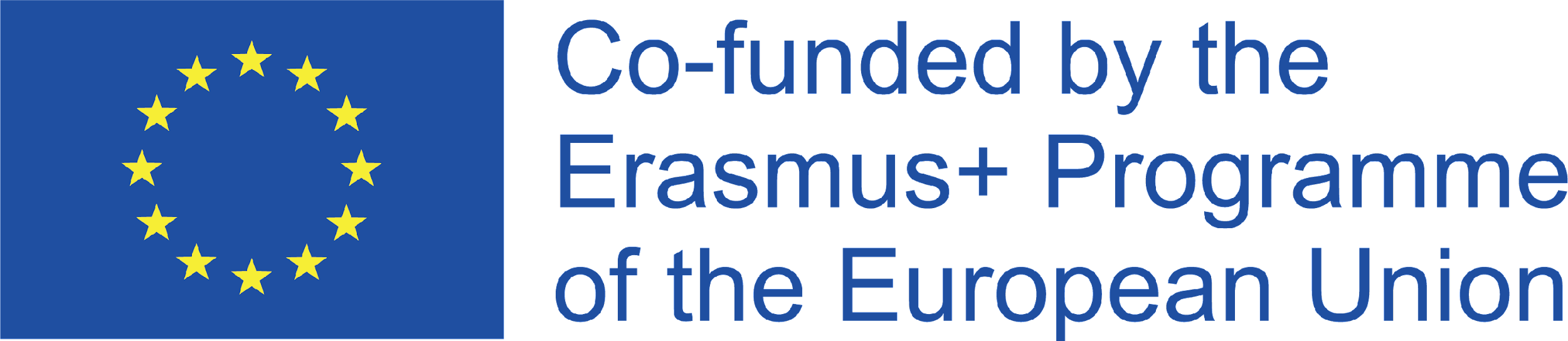 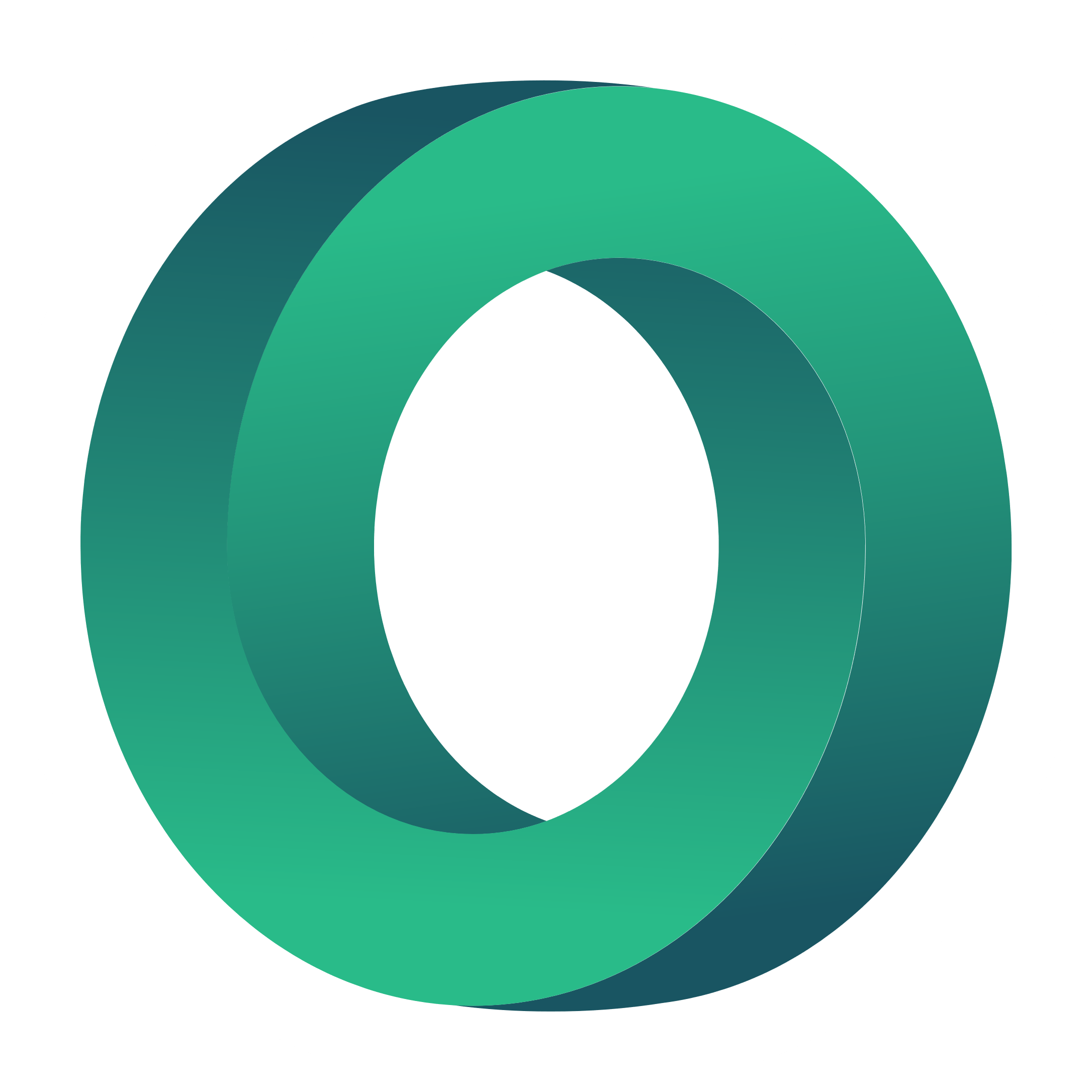 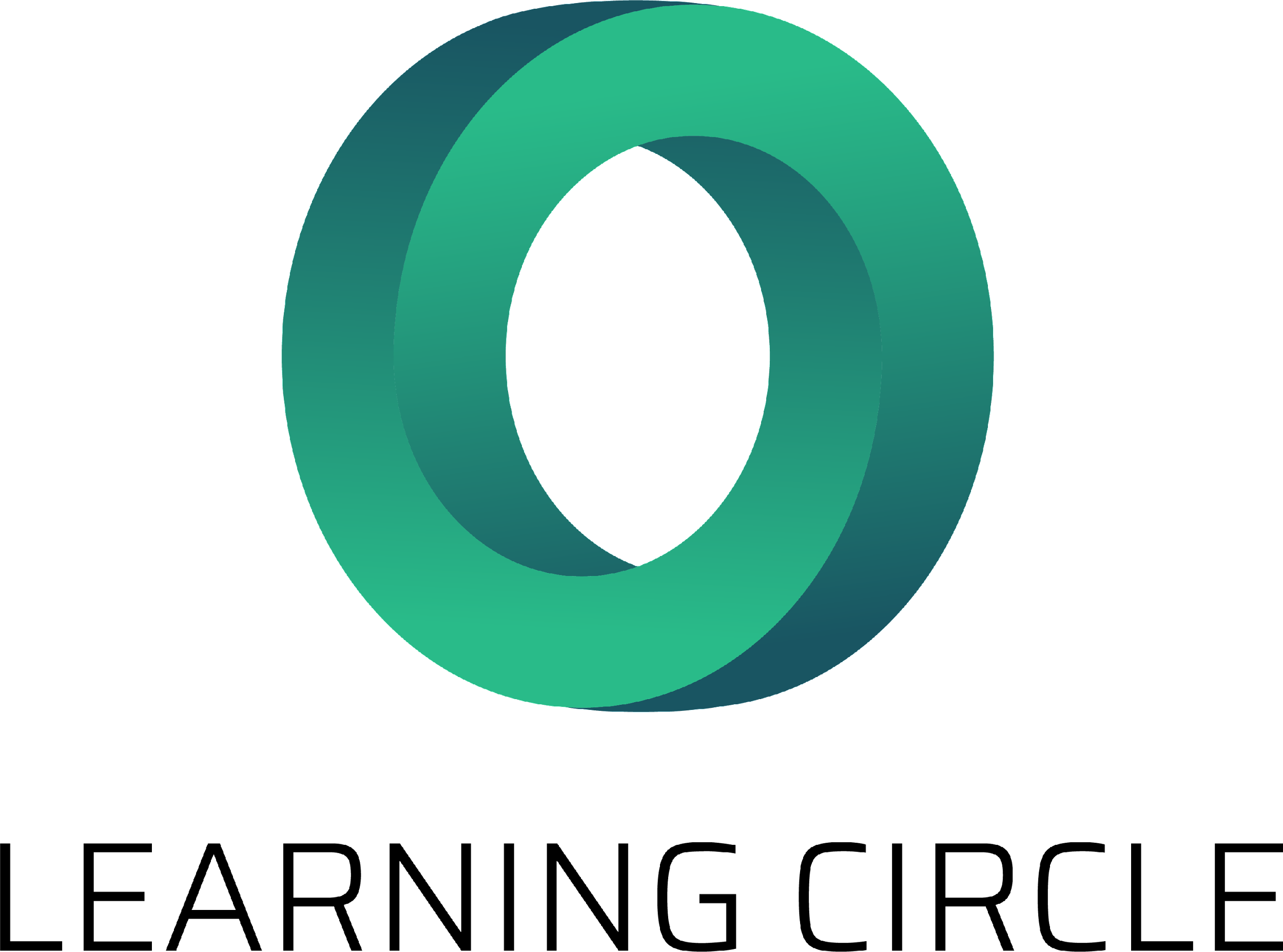 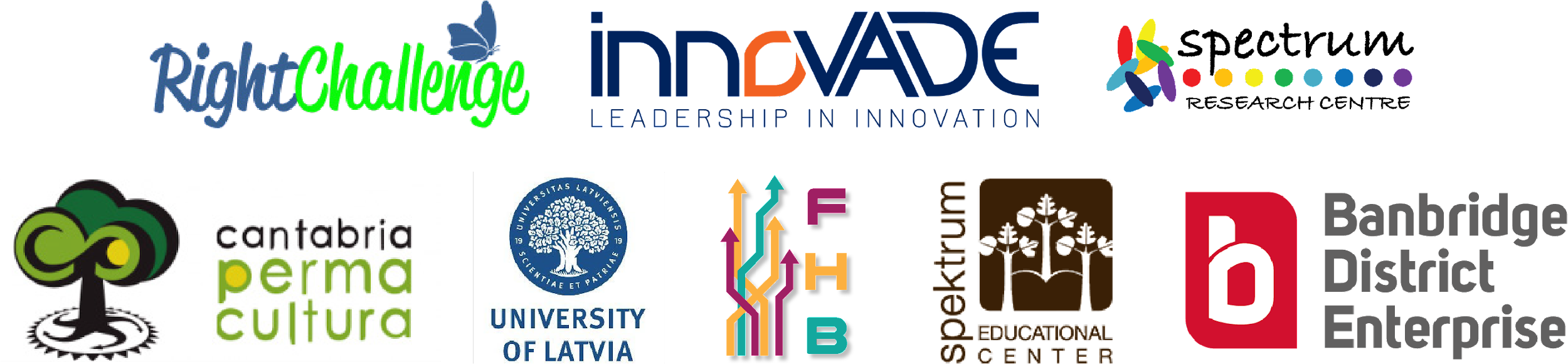 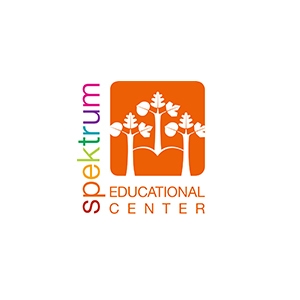 "Η υποστήριξη της Ευρωπαϊκής Επιτροπής για την παραγωγή της παρούσας δημοσίευσης δεν συνιστά έγκριση του περιεχομένου της, το οποίο αντανακλά τις απόψεις μόνο των συγγραφέων, και η Επιτροπή δεν μπορεί να θεωρηθεί υπεύθυνη για οποιαδήποτε χρήση των πληροφοριών που περιέχονται σε αυτήν." Αριθμός έργου: 2020-1-UK01-KA226-VET-094435
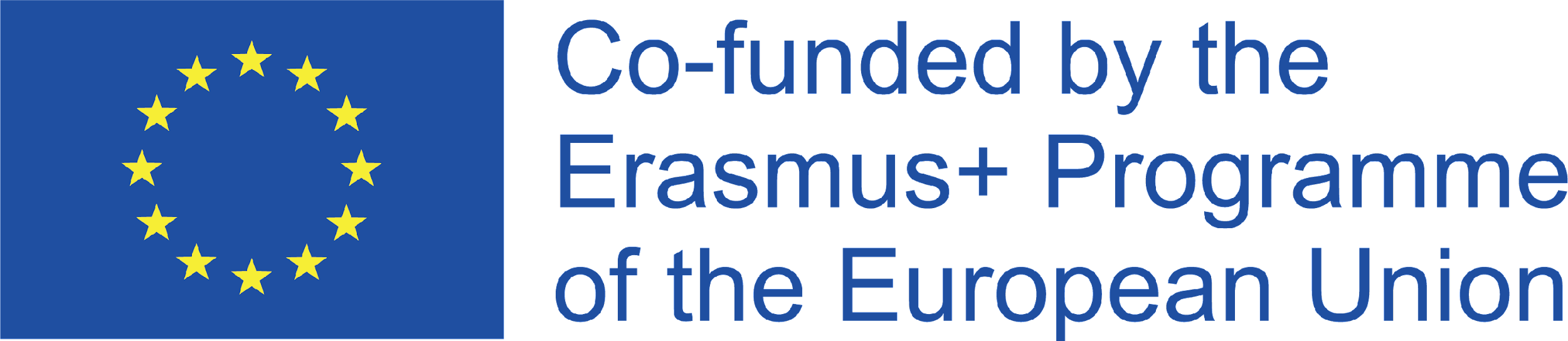